TJENESTEFORLØP: ELEKTRONISK MEDISINDISPENSER
Henvisningogkartlegging
Tilpasning og installasjon
Videreføre/avslutte
Daglig drift
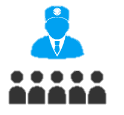 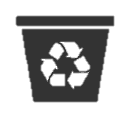 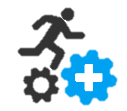 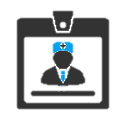 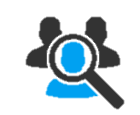 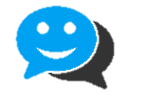 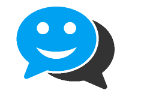 Evaluering
Opplæring
Henvisning fra saksbehandler.
Gjennomføre initial kartlegging og fylle ut kartleggings-skjema.
Vurdere om bruker kan ha nytte av elektronisk medisindispenser.
Registrere anbefalte innstillinger for brukeren, f. eks. tidsintervall.
Registrere data og måle nullpunkt for gevinstrealisering.
Registrere tiltak i fagsystem.
Tilpasse innstillinger for dispenser til bruker:
 Tidsintervaller for medisinvarsling.
Hvem som skal motta alarm hvis medisiner ikke tas.
Installere medisin-dispenser hos bruker
Gjennomføre opplæring for bruker og pårørende.
Testperiode over to uker hvor hjemmetjenesten følger opp tett.
Evaluere hvordan bruker håndterer dispenseren og om innstillinger bør endres.
Dokumentere endringer i fagsystem.
Fylle elektronisk medisindispenser ukentlig eller annenhver uke, avhengig av medisiner.
Kontakte bruker hvis varsel om at medisiner ikke er tatt.
Håndtere tekniske varsler som lavt batteri og andre tekniske feil.
Dokumentere endringer i fagsystem.
Følge opp gevinster.
Vurdere hvilke effekter elektronisk medisindispenser har for bruker, pårørende og ansatte.
Evaluere om innstillinger bør endres.
Registrere nye data for gevinstrealisering. 
Avgjøre om tilbudet skal opprettholdes eller avsluttes.
Stoppe tjenesten midlertidig hvis bruker reiser bort.
Videreføre tjenesten selv om bruker havner på korttidsopphold på sykehjem.
Avslutte tjenesten hvis evaluering tilsier dette:
Nullstille dispenser
Avslutte tiltak i fagsystem
Legge utstyr på lokalt lager/sende tilbake til leverandør
OPPLÆRING AV ALLE ANSATTE
ELEKTRONISK MEDISINDISPENSER: HENVISNING OG KARTLEGGING
Henvisningogkartlegging
Tilpasning og installasjon
Videreføre/avslutte
Daglig drift
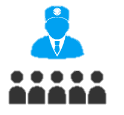 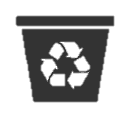 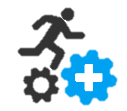 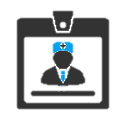 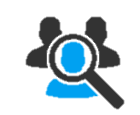 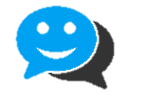 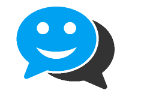 Evaluering
Opplæring
FORSLAG TIL AKTIVITETER
NOEN VIKTIGE SPØRSMÅL Å TA STILLING TIL
1. Henvisning fra saksbehandler
Saksbehandler får inn en søknad og sender huskelapp via EPJ til hjemmetjenesten.
2. Gjennomføre kartlegging og fylle ut kartleggingsskjema
Hjemmetjenesten i aktuell sone gjennomfører kartleggingsbesøk i henhold til rutinebeskrivelse og fyller ut kartleggingsskjema og samtykkeskjema.
3. Vurdere om bruker kan ha nytte av elektronisk medisindispenser
Fullført kartleggingsskjema sendes til saksbehandler via EPJ og saksbehandler vurderer gevinster for bruker, samt spart tid og unngått kostnad for kommunen.
4. Registrere anbefalte innstillinger for brukeren, f. eks. tidsintervall
Dette gjøres i kartleggingsskjemaet under kartleggingsbesøk av ansatt i hjemmetjenesten.
5. Registrere data og måle nullpunkt for gevinstrealisering
Saksbehandler eller gevinstansvarlig registrerer nullpunkt for kvantitative og kvalitative gevinster i gevinstrealiseringsplan (f. eks avvik i medisineringstidspunkt og antall besøk per uke for eksisterende brukere).
Er denne prosessen realistisk i deres kommune?
Hvilke verktøy har dere fra før? For eksempel kartleggingsskjema, rutinebeskrivelse, gevinstberegning?
Er det noen verktøy dere mangler?
Hvilket kommunikasjonsmiddel mellom saksbehandler og den som gjennomfører kartleggingsbesøket har dere i dag? Må dette endres?
Hvordan foregår første henvisning av bruker? Hvem har ansvaret for å avdekke mulige brukere? 
Hvilke gevinster skal dere realisere og hvordan skal dere måle disse? Hvor ofte skal dere måle? Hvem har ansvaret for gevinstrealiseringsplanen?
Skal nye brukere først få vedtak og tiltak om «ordinær» medisinhåndtering, deretter søke om medisindispenser? Eller skal medisindispenser vurderes som et alternativ fra starten av?
LENKER OG FORSLAG TIL VERKTØY
Kartleggingsskjema fra Lindås og Kongsberg
Samtykkeskjema for elektronisk medisindispenser fra Lindås
Verktøy for beregning av spart tid og sparte kostnader (.xls)
Rutinebeskrivelse fra Lindås
Forslag til måling av gevinster? Skjema for nullpunktmåling?
Gevinstrealiseringsplan (www.ks.no/veikart)
ELEKTRONISK MEDISINDISPENSER: TILPASNING OG INSTALLASJON
Henvisningogkartlegging
Tilpasning og installasjon
Videreføre/avslutte
Daglig drift
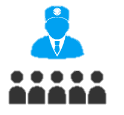 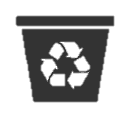 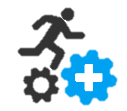 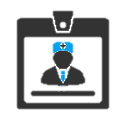 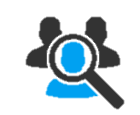 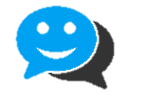 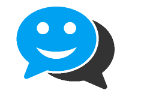 Evaluering
Opplæring
FORSLAG TIL AKTIVITETER
NOEN VIKTIGE SPØRSMÅL Å TA STILLING TIL
1. Registrere tiltak i fagsystem
Saksbehandler registrerer tiltak i fagsystem og sender beskjed om tiltak til bruker, hjemmetjenesten og vaktmester som gjør installasjon.
Melding til installatør inneholder informasjon om bruker, adresse, type medisindispenser og hvem som er ansvarlig for å fylle den.

2. Tilpasse innstillinger for dispenser til bruker
Hjemmetjenesten eller vaktmester stiller inn tidsintervaller for medisinvarsling på medisindispenseren. Prosedyre for hvem som skal motta alarm hvis medisiner ikke tas fastsettes.

3. Installere medisindispenser hos bruker
Vaktmester eller annen ansvarlig installerer medisindispenser hos bruker etter gjeldene prosedyre.
Er dette den beste måten å gjøre det på i deres kommune?
Hvilke kommunikasjonskanaler er det i dag mellom saksbehandler og vaktmester (installatør), og må dette endres? 
Hvilke kommunikasjonskanaler er det i dag mellom vaktmester (installatør) og hjemmetjenesten, og må dette endres? 
Hvem skal motta alarmene hvis medisiner ikke tas? Skal kommunen åpne for at dette varselet går til pårørende, naboer eller lignende?
LENKER OG FORSLAG TIL VERKTØY
Mal/spørreundersøkelse for kvalitative gevinster ?
Infoskriv om medisindispenser som kan legges igjen til bruker?
Rutinebeskrivelse fra Lindås
ELEKTRONISK MEDISINDISPENSER: OPPLÆRING
Henvisningogkartlegging
Tilpasning og installasjon
Videreføre/avslutte
Daglig drift
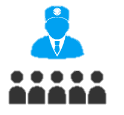 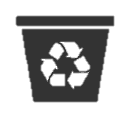 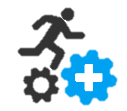 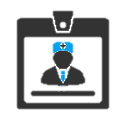 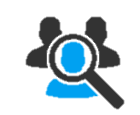 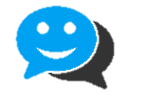 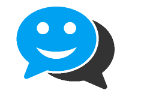 Evaluering
Opplæring
FORSLAG TIL AKTIVITETER
NOEN VIKTIGE SPØRSMÅL Å TA STILLING TIL
Gjennomføre opplæring for bruker og pårørende
Hjemmetjenesten eller utpekte ressurspersoner gjennomfører opplæring med bruker og pårørende under hjemmebesøk.  

2. Testperiode over to uker hvor hjemmetjenesten følger opp tett
Bruker tester medisindispenseren over en periode på to uker der hjemmetjenesten fortsetter besøkene for å sikre at bruker kan nyttiggjøre seg av medisindispenseren. Hjemmetjenesten rapporterer i fagsystem dersom bruker ikke mestrer dispenseren.

3. Evaluere hvordan bruker håndterer dispenseren og om innstillinger bør endres
Evaluering skjer av hjemmetjenesten ved hjelp av dokumentasjon fra testperioden i fagsystemet. 

4. Dokumentere endringer i fagsystem 
hjemmetjenesten dokumenterer endringer i fagsystem. Gevinstansvarlig oppdaterer gevinstrealiseringsplan. Saksbehandler endrer eventuelt tiltak.
Er dette den beste måten å gjøre det på i deres kommune?
Hvem bør gjennomføre opplæring med bruker og pårørende? 
Skal opplæringen skje samtidig som installasjon? 
Hvordan skal testperioden evalueres?
Hvem har ansvaret for å oppdatere gevinstrealiseringsplanen? Hvis ikke hjemmetjenesten, hvordan skal de gi beskjed videre til ansvarlig for gevinstrealiseringsplanen?
LENKER OG FORSLAG TIL VERKTØY
Opplæringsmanual for medisindispenser? Noe fra ulike leverandører?
Prosedyre for evaluering og rapportering i testperioden? 
Rutinebeskrivelse fra Lindås
ELEKTRONISK MEDISINDISPENSER: DAGLIG DRIFT
Henvisningogkartlegging
Tilpasning og installasjon
Videreføre/avslutte
Daglig drift
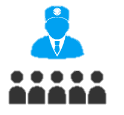 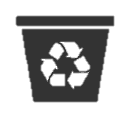 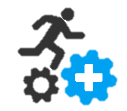 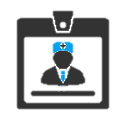 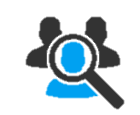 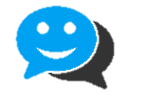 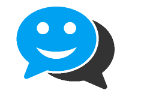 Evaluering
Opplæring
FORSLAG TIL AKTIVITETER
NOEN VIKTIGE SPØRSMÅL Å TA STILLING TIL
1. Fylle elektronisk medisindispenser ukentlig eller annenhver uke, avhengig av medisiner
hjemmetjenesten, apoteket eller privat tjeneste fyller dispenseren. 

2. Kontakte bruker hvis varsel om at medisiner ikke er tatt
hjemmetjenesten, legevakt eller alarmsentral kontakter bruker først gjennom telefon og så eventuelt hjemmebesøk av hjemmetjenesten i henhold til gjeldende prosedyrer.
 
3. Håndtere tekniske varsler som lavt batteri og andre tekniske feil
Tekniske varsler sendes direkte til vaktmester etter gjeldende prosedyrer.

4. Dokumentere endringer i fagsystem
hjemmetjenesten dokumenterer eventuelle avvik og endringer i medisinering i fagsystem og sender beskjed til de som fyller dispenseren.

5. Følge opp gevinster
Gevinstansvarlig følger opp gevinster, f. eks. registrerer unngått tidsbruk.
Er dette den beste måten å gjøre det på i deres kommune?
Hvem skal fylle dispenseren? 
Hvor går alarmene fra dispenseren? Hvordan er utrykningstjenesten organisert? Skal kommunen åpne for at pårørende, naboer etc. kan motta alarm og rykke ut?
Hvordan skal hjemmetjenesten og pårørende kommunisere hvis pårørende rykker ut på alarmene?
Hvem skal håndtere tekniske varsler? Hva skal prosedyren være? Hvor skal tekniske varsler dokumenteres?
Hvem har ansvar for å følge opp gevinster i daglig drift?
LENKER OG FORSLAG TIL VERKTØY
Prosedyre for utrykningstjeneste?  
Prosedyre for håndtering av tekniske varsler?
Mal for gevinstoppfølging (www.ks.no/veikart)
ELEKTRONISK MEDISINDISPENSER: EVALUERING
Henvisningogkartlegging
Tilpasning og installasjon
Videreføre/avslutte
Daglig drift
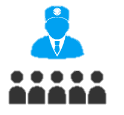 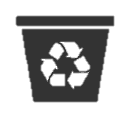 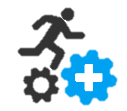 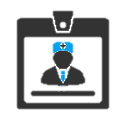 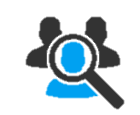 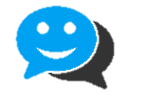 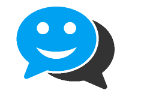 Evaluering
Opplæring
FORSLAG TIL AKTIVITETER
NOEN VIKTIGE SPØRSMÅL Å TA STILLING TIL
1. Vurdere hvilke effekter elektronisk medisindispenser har for bruker, pårørende og ansatte
Måle bruker-, ansatt- og pårørendetilfredshet ved faste intervaller ved hjelp av evalueringsskjema.

2. Evaluere om innstillinger bør endres
hjemmetjenesten vurderer om medisindispenseren fungerer optimalt eller kan forbedres ved endring i innstillingene, f.eks. volum på varsler.

3. Registrere nye data for gevinstrealisering
F. eks. vedtakstimer eller score i COPM- eller PSFS-skjema for å måle utvikling. Gevinstansvarlig eller saksbehandler oppdaterer gevinst-realiseringsplan for både kvalitative gevinster (som hentes i evaluerings-skjema) samt spart tid og kostnad.

4. Avgjøre om tilbudet skal opprettholdes eller avsluttes
Gevinstansvarlig/Saksbehandler/hjemmetjenesten beslutter i samarbeid om tilbudet skal videreføres eller avsluttes.
Er dette den beste måten å gjøre det på i deres kommune?
Når skal man gjøre første helhetlige vurdering av hver bruker? Hvor ofte skal slike vurderinger skje?  
Hvem skal ha ansvaret for å evaluere om gevinster har blitt realisert?
Har dere de rette kommunikasjonsmidlene for å kunne bruke denne type prosess? 
Hvem skal beslutte om tilbudet skal opprettholdes eller avsluttes? Hva skal beslutningskriteriet være?
Hvilke gevinster skal dere realisere og hvordan skal dere måle disse? Hvor ofte skal dere måle?
LENKER OG FORSLAG TIL VERKTØY
Evalueringsskjema for bruker fra Lindås
Evalueringsskjema for pårørende fra Lindås 
Evalueringsskjema for ansatte fra Lindås
Rutinebeskrivelse fra Lindås
Forslag til måling av gevinster
ELEKTRONISK MEDISINDISPENSER: VIDEREFØRE/AVSLUTTE
Henvisningogkartlegging
Tilpasning og installasjon
Videreføre/avslutte
Daglig drift
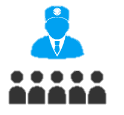 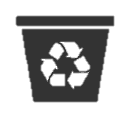 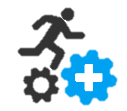 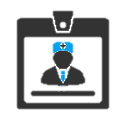 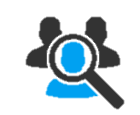 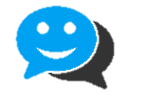 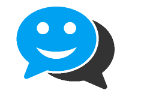 Evaluering
Opplæring
FORSLAG TIL AKTIVITETER
NOEN VIKTIGE SPØRSMÅL Å TA STILLING TIL
Stoppe tjenesten midlertidig hvis bruker reiser bort
hjemmetjenesten dokumenterer i fagsystemet og videreformidler midlertidig stopp i tjenesten etter gjeldene prosedyrer.

2. Videreføre tjenesten selv om bruker havner på korttidsopphold på sykehjem
hjemmetjenesten dokumenterer i fagsystemet og videreformidler videreføring av tjenesten på korttidsopphold etter gjeldende prosedyrer.

3. Avslutte tjenesten hvis evaluering tilsier dette
Vaktmester avtaler dato for avinstallering med bruker/ pårørende. Vaktmester avinstallerer, nullstiller og gjør hygienetiltak for dispenser. Utstyret legges på lokalt lager eller sendes tilbake til leverandør.
Hjemmetjenesten avslutter tiltak i fagsystem.
Er dette den beste måten å gjøre det på i deres kommune?
Hvilke prosedyrer har dere allerede? Hvordan må disse tilpasses ved innføring av elektronisk medisindispenser? 
Har hjemmetjenesten god nok kommunikasjon med sykehjem slik at videreføring av tjenesten går smertefritt? Hvem får alarmen hvis medisiner ikke er tatt? Hvem får alarmen hvis tekniske avvik? Er det hjemmetjenesten og vaktmesteren, eller har sykehjemmet kapasitet og kunnskap til at disse tjenestene kan utføres av dem?
Har dere gode nok kommunikasjonsformer i dag slik at alle involverte vet når tjenesten avsluttes?
LENKER OG FORSLAG TIL VERKTØY
Prosedyre for midlertidig stans av tjenesten?
Prosedyre for videreføring av tjenesten på korttidsopphold?
Prosedyre for avslutning av tjenesten? Hygieneprosedyre?
Rutinebeskrivelse fra Lindås
TJENESTEFORLØP: LOKALISERINGSTEKNOLOGI (GPS)
Henvisningogkartlegging
Tilpasning og installasjon
Videreføre/avslutte
Daglig drift
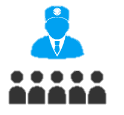 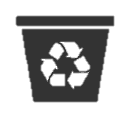 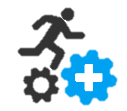 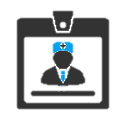 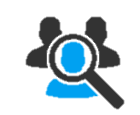 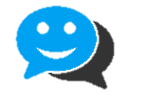 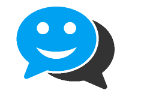 Evaluering
Opplæring
Kartlegge og vurdere om bruker eller pårørende vil ha nytte av GPS.
Fatte vedtak i fagsystem.
Gjøre detaljkartlegging for å gi anbefalinger til personlige tilpasninger.
Hente inn samtykke etter prosedyre.
Registrere data og måle nullpunkt for gevinstrealisering.
Registrere tiltak i fagsystem.
Risikovurdering i fagsystem.
Tilpasse innstillinger for GPS til bruker og lage prosedyrer i fagsystem for:
Laderutiner.
Om pårørende eller hjemmetjeneste responderer på alarm.
Hvordan sikre at bruker tar den med seg ut.
4. Installere GPS hos    bruker.
Gjennomføre opplæring for bruker og pårørende.
Testperiode over to uker hvor hjemmetjenesten følger opp tett.
Evaluere hvordan bruker og pårørende håndterer GPS og om innstillinger bør endres.
Dokumentere endringer i fagsystem.
.
Lokalisere og følge bruker hjem hvis varsel mottas eller kriterier for søk er tilfredsstilt.
Dokumentere hendelser i fagsystem.
Håndtere tekniske varsler som lavt batteri og andre tekniske feil.
Følge opp gevinster.
Vurdere hvilke effekter GPS har for bruker, pårørende og ansatte.
Evaluere om innstillinger bør endres.
Registrere nye data for gevinstrealisering.
Avgjøre om tilbudet skal videreføres eller avsluttes
Videreføre tjenesten selv om bruker havner på korttidsopphold på sykehjem.
Avslutte tjenesten hvis evaluering tilsier dette: 
Nullstille GPS.
Avslutte tiltak i fagsystem.
Informere pårørende.
Legge utstyr på lager etter hygienetiltak/sende tilbake til leverandør.
OPPLÆRING AV ALLE ANSATTE
LOKALISERINGSTEKNOLOGI: HENVISNING OG KARTLEGGING
Henvisningogkartlegging
Tilpasning og installasjon
Videreføre/avslutte
Daglig drift
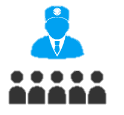 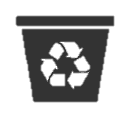 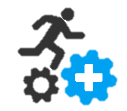 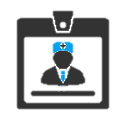 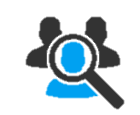 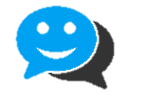 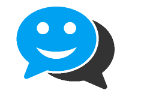 Evaluering
Opplæring
FORSLAG TIL AKTIVITETER
NOEN VIKTIGE SPØRSMÅL Å TA STILLING TIL
1. Kartlegge og vurdere om bruker eller pårørende vil ha nytte av GPS
Saksbehandler får inn en søknad og sender huskelapp via EPJ til hjemmetjenesten som gjennomfører et kartleggingsbesøk med bruker og pårørende til stede.
2. Fatte vedtak i fagsystem
Saksbehandler fatter vedtak i fagsystem hvis kartlegging tilsier dette.
3. Gjøre detaljkartlegging for å gi anbefalinger til personlige tilpasninger
Hjemmetjenesten foretar et nytt kartleggingsbesøk for å vurdere hvilke personlige tilpasninger av GPS som må gjøres (geofencing, dekning etc.)
4. Hente inn samtykke etter prosedyre
Hjemmetjenesten tar med samtykkeskjema under kartleggingsbesøket.
5. Registrere data og måle nullpunkt for gevinstrealisering
Saksbehandler eller gevinstansvarlig registrerer nullpunkt for kvantitative og kvalitative gevinster i gevinstrealiseringsplan ut fra blant annet informasjon i utfylt kartleggingsskjema (f. eks vedtakstimer, antall tilsyn eller redusert antall leteaksjoner).
Er dette den beste måten å gjøre det på i deres kommune?
Hvilke prosedyrer har dere allerede? Hvordan må disse tilpasses ved innføring av lokaliseringsteknologi? 
Er det noen verktøy dere mangler?
Hvilket kommunikasjonsmiddel mellom saksbehandler og den som gjennomfører kartleggingsbesøket har dere i dag? Må dette endres?
Hvordan foregår første henvisning av bruker? Hvem har ansvaret for å avdekke mulige brukere? 
Hvilke gevinster skal dere realisere og hvordan skal dere måle disse? Hvor ofte skal dere måle? Hvem har ansvaret for gevinstrealiseringsplanen? 
Er det problemstillinger knyttet til personvern eller andre etiske problemstillinger som burde belyses?
LENKER OG FORSLAG TIL VERKTØY
Kartleggingsskjema fra Lindås
Rutinebeskrivelse for kartleggingsbesøk?
Forslag til måling av gevinster (målekort) for GPS?
Rutinebeskrivelse fra Lindås
Gevinstrealiseringsplan (www.ks.no/veikart)
LOKALISERINGSTEKNOLOGI: TILPASNING OG INSTALLASJON
Henvisningogkartlegging
Tilpasning og installasjon
Videreføre/avslutte
Daglig drift
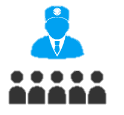 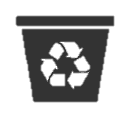 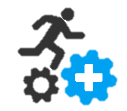 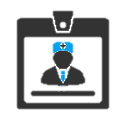 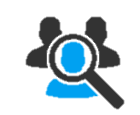 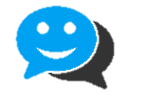 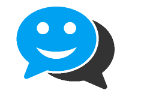 Evaluering
Opplæring
FORSLAG TIL AKTIVITETER
NOEN VIKTIGE SPØRSMÅL Å TA STILLING TIL
1. Registrere tiltak i fagsystemSaksbehandler registrerer tiltak i fagsystem og sender beskjed om tiltak til bruker, pårørende og hjemmetjenesten. Saksbehandler eller vaktmester avtaler dato for installasjon. Melding til installatør inneholder informasjon om bruker, adresse og type lokaliseringsteknologi.
2. Risikovurdering i fagsystemHjemmetjenesten foretar en risikovurdering som registreres i fagsystemet.
3. Tilpasse innstillinger for GPS til bruker og lage prosedyrer i fagsystem
Vaktmester eller ressurspersoner i hjemmetjenesten tilpasser innstillinger for GPS og lager prosedyrer i fagsystem for laderutiner, hvem som mottar alarm og hvordan man sikrer at bruker tar med seg GPS ut.
4. Installere GPS hos bruker
Vaktmester installerer GPS hos bruker.
Er dette den beste måten å gjøre det på i deres kommune?
Hvilke kommunikasjonskanaler er det i dag mellom saksbehandler og vaktmester (installatør), må dette endres? 
Hvilke kommunikasjonskanaler er det i dag mellom vaktmester (installatør) og hjemmetjenesten, må dette endres? 
Hvem skal motta beskjed hvis lokaliseringsteknologien gir alarm? Skal kommunen åpne for at dette varselet går til pårørende, naboer eller lignende?
LENKER OG FORSLAG TIL VERKTØY
Prosedyre for hvem som mottar alarm?
Mal for risikovurdering?
Infoskriv om GPS til bruker og pårørende?
LOKALISERINGSTEKNOLOGI: OPPLÆRING
Henvisningogkartlegging
Tilpasning og installasjon
Videreføre/avslutte
Daglig drift
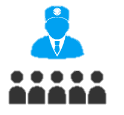 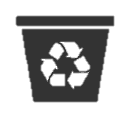 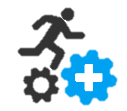 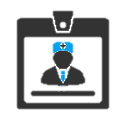 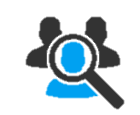 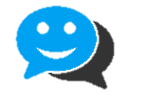 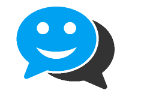 Evaluering
Opplæring
FORSLAG TIL AKTIVITETER
NOEN VIKTIGE SPØRSMÅL Å TA STILLING TIL
1. Gjennomføre opplæring for bruker og pårørendeSamtidig som installasjon gjennomfører vaktmester og eventuelt en ressursperson opplæring med bruker og pårørende under hjemmebesøket.  

2. Testperiode over to uker hvor hjemmetjenesten følger opp tettBruker og pårørende tester lokaliseringsteknologi under tett oppfølging fra hjemmetjenesten. Hjemmetjenesten dokumenterer hvordan bruker og pårørende håndterer lokaliseringsteknologien i fagsystemet.

3. Evaluere hvordan bruker og pårørende håndterer GPS og om innstillinger bør endresEvaluering skjer av hjemmetjenesten ved hjelp av dokumentasjon fra testperioden i fagsystemet. 

4. Dokumentere endringer i fagsystemhjemmetjenesten dokumenterer endringer i fagsystem og oppdaterer gevinstrealiseringsplan (eventuelt gir beskjed videre til gevinstansvarlig). 

.
Er dette den beste måten å gjøre det på i deres kommune?
Hvem bør gjennomføre opplæring med bruker og pårørende? 
Skal opplæringen skje samtidig som installasjon? 
Hvordan skal testperioden evalueres?
Hvem har ansvaret for å oppdatere gevinstrealiseringsplanen? Hvis ikke hjemmetjenesten, hvordan skal de gi beskjed videre til ansvarlig for gevinstrealiseringsplanen?
LENKER OG FORSLAG TIL VERKTØY
Prosedyre for evaluering og rapportering i testperioden? 
Opplæringsmanual for GPS? Noe fra leverandør?
LOKALISERINGSTEKNOLOGI: DAGLIG DRIFT
Henvisningogkartlegging
Tilpasning og installasjon
Videreføre/avslutte
Daglig drift
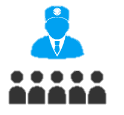 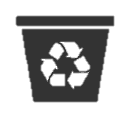 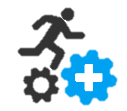 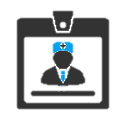 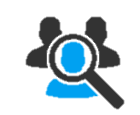 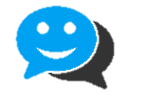 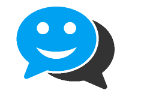 Evaluering
Opplæring
FORSLAG TIL AKTIVITETER
NOEN VIKTIGE SPØRSMÅL Å TA STILLING TIL
1. Lokalisere og følge bruker hjem hvis varsel mottas eller kriterier for søk er tilfredsstilthjemmetjenesten, pårørende eller privat tjeneste lokaliserer og følger bruker hjem.

2. Dokumentere hendelser i fagsystemhjemmetjenesten dokumenterer hendelser i fagsystem.

3. Håndtere tekniske varsler som lavt batteri og andre tekniske feilTekniske varsler sendes direkte til vaktmester som handler etter gjeldende prosedyrer.

4. Følge opp gevinsterGevinstansvarlig følger opp gevinster, f. eks. registrerer unngått tidsbruk på tilsyn og/eller leteaksjoner.
Er dette den beste måten å gjøre det på i deres kommune? 
Hvor går alarmene fra lokaliseringsteknologien? Hvordan er utrykningstjenesten organisert? Skal kommunen åpne for at pårørende, naboer etc. kan motta alarm og rykke ut?
Hvordan skal hjemmetjenesten og pårørende kommunisere hvis pårørende rykker ut på alarmene?
Hvem skal håndtere tekniske varsler? Hva skal prosedyren være? Hvor skal tekniske varsler dokumenteres?
Hvem har ansvar for å følge opp gevinster i daglig drift?
LENKER OG FORSLAG TIL VERKTØY
Prosedyre for utrykningstjeneste?  
Prosedyre for håndtering av tekniske varsler?
Mal for gevinstoppfølging (www.ks.no/veikart)
LOKALISERINGSTEKNOLOGI: EVALUERING
Henvisningogkartlegging
Tilpasning og installasjon
Videreføre/avslutte
Daglig drift
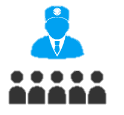 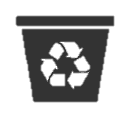 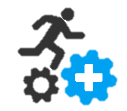 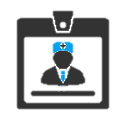 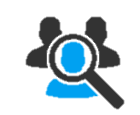 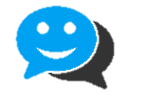 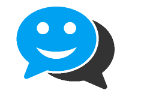 Evaluering
Opplæring
FORSLAG TIL AKTIVITETER
NOEN VIKTIGE SPØRSMÅL Å TA STILLING TIL
1. Vurdere hvilke effekter GPS har for bruker, pårørende og ansatteMåle bruker-, ansatt- og pårørendetilfredshet ved faste intervaller ved hjelp av evalueringsskjema. Gevinstansvarlig  gjennomfører analyse basert på kvantitativ data, som brukt tid og kostnader sammenlignet med nullpunkt.
2. Evaluere om innstillinger bør endreshjemmetjenesten vurderer om innstillingene for teknologien fungerer optimalt eller kan forbedres ved endring i innstillingene.
3. Eventuelt registrere nye data for gevinstrealiseringHvis innstillingene endres, oppdaterer hjemmetjenesten eller gevinstansvarlig gevinstrealiseringsplanen, for både kvalitative gevinster (hentes i evalueringsskjema) og kvantitative gevinster.

4. Avgjøre om tilbudet skal videreføres eller avslutteshjemmetjenesten og gevinstansvarlig vurderer om det finnes bedre alternative tjenester eller om tjenesten kan forbedres, med hensyn til brukers opplevelse, sikkerhet, kostnader, tid osv.
Er dette den beste måten å gjøre det på i deres kommune?
Når skal man gjøre første helhetlige vurdering av hver bruker? Hvor ofte skal slike vurderinger skje?  
Hvem skal ha ansvaret for å evaluere om gevinster har blitt realisert?
Har dere de rette kommunikasjonsmidlene for å kunne bruke denne type prosess?
Hvilke gevinster skal dere realisere? Hvor ofte skal dere måle og hvem har ansvaret for gevinstrealiseringen?
Hvem bestemmer om tilbudet skal videreføres eller avsluttes? Hva skal beslutningskriteriene være?
LENKER OG FORSLAG TIL VERKTØY
Evalueringsskjema for bruker, pårørende, ansatte fra Lindås
Forslag til måling av gevinster?
LOKALISERINGSTEKNOLOGI: VIDEREFØRE/AVSLUTTE
Henvisningogkartlegging
Tilpasning og installasjon
Videreføre/avslutte
Daglig drift
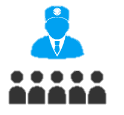 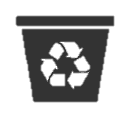 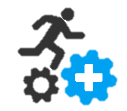 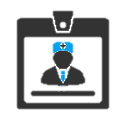 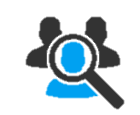 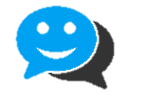 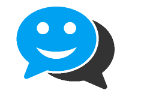 Evaluering
Opplæring
FORSLAG TIL AKTIVITETER
NOEN VIKTIGE SPØRSMÅL Å TA STILLING TIL
1. Videreføre tjenesten selv om bruker havner på korttidsopphold på sykehjemhjemmetjenesten dokumenterer i fagsystemet og videreformidler videreføring av tjenesten på korttidsopphold etter gjeldene prosedyrer.
2. Avslutte tjenesten hvis evaluering tilsier dette
hjemmetjenesten informerer pårørende og avslutter tiltak i fagsystemet. Dato for avinstallasjon avtales. Vaktmester avinstallerer GPS og legger utstyr på lager etter hygienetiltak, eventuelt sender utstyret tilbake til leverandør.
Er dette den beste måten å gjøre det på i deres kommune?
Hvilke prosedyrer har dere allerede, og hvordan må disse tilpasses? 
Har hjemmetjenesten god nok kommunikasjon med sykehjem slik at videreføring av tjenesten går smertefritt? Hvem får alarmen hvis kriteriene for alarm oppfylles? Hvem får alarmen hvis tekniske avvik? Er det hjemmetjenesten og vaktmesteren, eller har sykehjemmet kapasitet og kunnskap til at disse tjenestene kan utføres av dem?
Har dere gode nok kommunikasjonsformer i dag slik at alle vet når tjenesten avsluttes?
LENKER OG FORSLAG TIL VERKTØY
Prosedyre for midlertidig stans av tjenesten?
Prosedyre for videreføring av tjenesten på korttidsopphold?
Prosedyre for avslutning av tjenesten?
TJENESTEFORLØP: DIGITALT TILSYN HJEMMEBOENDE
Henvisningogkartlegging
Tilpasning og installasjon
Videreføre/avslutte
Daglig drift
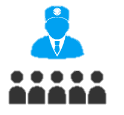 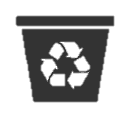 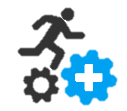 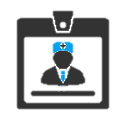 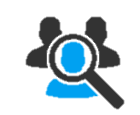 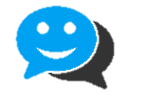 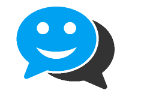 Evaluering
Opplæring
Kartlegge og vurdere om bruker eller pårørende vil ha nytte av digitalt tilsyn.
Fatte vedtak i fagsystem.
Gjøre detaljkartlegging for å gi anbefalinger til personlige tilpasninger.
Hente inn samtykke etter prosedyre.
Registrere data og måle nullpunkt for gevinstrealisering.
Registrere tiltak i fagsystem.
Tilpasse innstillinger for digitalt tilsyn til bruker og lage prosedyrer i fagsystem for:
Laderutiner.
Om pårørende eller hjemmetjeneste responderer på alarm.
Tidsintervaller for når digitalt tilsyn skal gi varsel.
3.  Installere sensorer      hos bruker.
Gjennomføre opplæring for bruker og pårørende.
Testperiode over to uker hvor hjemmetjenesten følger opp tett.
Evaluere hvordan bruker og pårørende håndterer digitalt tilsyn og om innstillinger bør endres.
Dokumentere endringer i fagsystem.
Respondere på alarmer og hjelpe brukere etter behov.
Dokumentere hendelser i fagsystem.
Håndtere tekniske varsler som lavt batteri og andre tekniske feil.
Følge opp gevinster.
Vurdere hvilke effekter digitalt tilsyn har for bruker, pårørende og ansatte.
Evaluere om innstillinger bør endres.
Registrere nye data for gevinstrealisering.
Avgjøre om tilbudet skal opprettholdes eller avsluttes.
Videreføre tjenesten selv om bruker havner på korttidsopphold på sykehjem.
Avslutte tjenesten hvis evaluering tilsier dette: 
Nullstille sensorer.
Avslutte tiltak i fagsystem.
Legge utstyr på lager/sende tilbake til leverandør.
OPPLÆRING AV ALLE ANSATTE
DIGITALT TILSYN HJEMMEBOENDE: HENVISNING OG KARTLEGGING
Henvisningogkartlegging
Tilpasning og installasjon
Videreføre/avslutte
Daglig drift
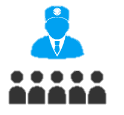 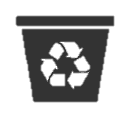 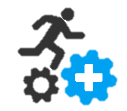 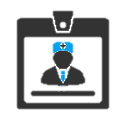 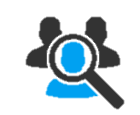 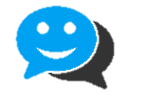 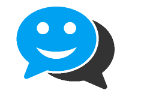 Evaluering
Opplæring
FORSLAG TIL AKTIVITETER
NOEN VIKTIGE SPØRSMÅL Å TA STILLING TIL
1. Kartlegge og vurdere om bruker eller pårørende vil ha nytte av digitalt tilsynHjemmetjenesten i aktuell sone gjennomfører kartleggingsbesøk i henhold til rutinebeskrivelse og fyller ut kartleggingsskjema.
2. Fatte vedtak i fagsystem
Hjemmetjenesten kontakter saksbehandler som fatter vedtak i fagsystem.
3. Gjøre detaljkartlegging for å gi anbefalinger til personlige tilpasningerHjemmetjenesten utfører detaljkartlegging for å finne hensiktsmessig teknologitype og riktige innstillinger for bruker.
4. Hente inn samtykke etter prosedyreHjemmetjenesten tar med samtykkeskjema under detaljkartleggingen, og henter også inn eventuelle underskrifter knyttet til personvernsikkerhet.
5. Registrere data og måle nullpunkt for gevinstrealiseringSaksbehandler eller gevinstansvarlig registrerer nullpunkt for kvantitative og kvalitative gevinster i gevinstrealiseringsplan ut fra blant annet informasjon i utfylt kartleggingsskjema (f. eks vedtakstimer eller antall tilsyn per uke).
Er dette den beste måten å gjøre det på i deres kommune?
Hvilke prosedyrer har dere allerede? Hvordan må disse tilpasses ved innføring av digitalt tilsyn? 
Er det noen verktøy dere mangler?
Hvilket kommunikasjonsmiddel mellom saksbehandler og den som gjennomfører kartleggingsbesøket har dere i dag? Må dette endres?
Hvordan foregår første henvisning av bruker? Hvem har ansvaret for å avdekke mulige brukere? 
Hvilke gevinster skal dere realisere og hvordan skal dere måle disse? Hvor ofte skal dere måle? Hvem har ansvaret for gevinstrealiseringsplanen?  
Er det noen problemstillinger knyttet til personvern som burde belyses og vurderes?
LENKER OG FORSLAG TIL VERKTØY
Kartleggingsskjema fra Lindås
Rutinebeskrivelse for kartleggingsbesøk?
Forslag til måling av gevinster?
Gevinstrealiseringsplan (www.ks.no/veikart)
DIGITALT TILSYN HJEMMEBOENDE: TILPASNING OG INSTALLASJON
Henvisningogkartlegging
Tilpasning og installasjon
Videreføre/avslutte
Daglig drift
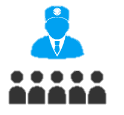 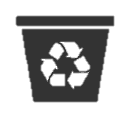 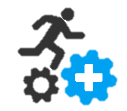 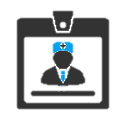 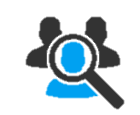 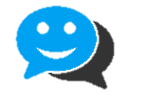 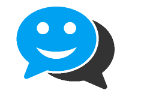 Evaluering
Opplæring
FORSLAG TIL AKTIVITETER
NOEN VIKTIGE SPØRSMÅL Å TA STILLING TIL
1. Registrere tiltak i fagsystemHjemmetjenesten registrerer tiltak i fagsystem og sender beskjed om tiltak til bruker og pårørende, og avtaler dato for installasjon. Hjemmetjenesten sender melding til vaktmester/installatør som inneholder informasjon om bruker, dato for installasjon, adresse og type teknologi.
2. Tilpasse innstillinger for digitalt tilsyn til bruker og lage prosedyrer i fagsystem
Vaktmester eller ressurspersoner i hjemmetjenesten tilpasser innstillingene til sensorene, og hjemmetjenesten lager prosedyrer i fagsystem for blant annet hvem som mottar alarm.
3. Installere sensorer hos brukerVaktmester drar ut til bruker og installerer teknologien.
Er denne prosessen realistisk i deres kommune?
Hvilke verktøy har dere fra før? For eksempel kartleggingsskjema, rutinebeskrivelse, gevinstberegning?
Hvem tilpasser teknologien og installerer hos bruker?
Hvilket kommunikasjonsmiddel mellom saksbehandler, installatør, og den som gjennomfører kartleggingsbesøket har dere i dag? Må dette endres?
Hvem skal motta beskjed hvis sensorene gir alarm? Skal kommunen åpne for at dette varselet går til pårørende, naboer eller lignende?
LENKER OG FORSLAG TIL VERKTØY
Prosedyre for hvem som mottar alarm?
Infoskriv om digitalt tilsyn til bruker og pårørende?
DIGITALT TILSYN HJEMMEBOENDE: OPPLÆRING
Henvisningogkartlegging
Tilpasning og installasjon
Videreføre/avslutte
Daglig drift
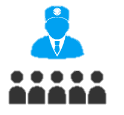 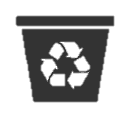 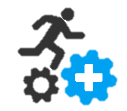 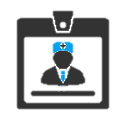 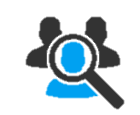 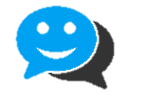 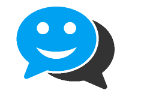 Evaluering
Opplæring
FORSLAG TIL AKTIVITETER
NOEN VIKTIGE SPØRSMÅL Å TA STILLING TIL
1. Gjennomføre opplæring for bruker og pårørendeSamtidig som installasjon gjennomfører vaktmester og eventuelt en ressursperson opplæring med bruker og pårørende under hjemmebesøket.  
2. Testperiode over to uker hvor hjemmetjenesten følger opp tettBruker tester teknologien i en periode over to uker der hjemmetjenesten følger opp tett. Hjemmetjenesten evaluerer og dokumenterer om teknologien gir ønskede effekter i fagsystemet.3. Evaluere hvordan bruker og pårørende håndterer digitalt tilsyn og om innstillinger bør endresEvaluering skjer av hjemmetjenesten ved hjelp av dokumentasjon fra testperioden i fagsystemet. 
4. Dokumentere endringer i fagsystemHjemmetjenesten dokumenterer endringer i fagsystem og oppdaterer gevinstrealiseringsplan (eventuelt gir beskjed videre til gevinstansvarlig).
Er dette den beste måten å gjøre det på i deres kommune?
Hvem bør gjennomføre opplæring med bruker og pårørende? 
Skal opplæringen skje samtidig som installasjon? 
Hvordan skal testperioden evalueres?
Hvem har ansvaret for å oppdatere gevinstrealiseringsplanen? Hvis ikke hjemmetjenesten, hvordan skal de gi beskjed videre til gevinstansvarlig?
LENKER OG FORSLAG TIL VERKTØY
Prosedyre for evaluering og rapportering i testperioden?
Opplæringsmanual for digitalt tilsyn? Noe fra leverandør?
DIGITALT TILSYN HJEMMEBOENDE: DAGLIG DRIFT
Henvisningogkartlegging
Tilpasning og installasjon
Videreføre/avslutte
Daglig drift
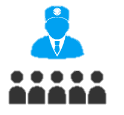 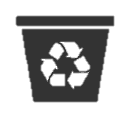 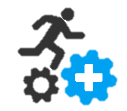 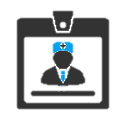 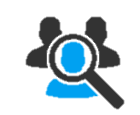 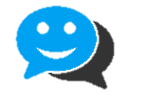 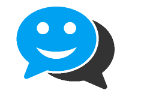 Evaluering
Opplæring
FORSLAG TIL AKTIVITETER
NOEN VIKTIGE SPØRSMÅL Å TA STILLING TIL
1. Respondere på alarmer og hjelpe brukere etter behovhjemmetjenesten, eller eventuelt pårørende, rykker ut på alarm etter prosedyre.
2. Dokumentere hendelser i fagsystemhjemmetjenesten dokumenterer hendelser i fagsystem.
3. Håndtere tekniske varsler som lavt batteri og andre tekniske feilTekniske varsler sendes direkte til vaktmester som handler etter gjeldende prosedyrer.
4. Følge opp gevinsterGevinstansvarlig følger opp gevinster, f. eks. registrerer antall reduserte fall eller unngått tidsbruk på tilsyn.
Er dette den beste måten å gjøre det på i deres kommune?
Hvor går alarmene fra teknologien? Hvordan er utrykningstjenesten organisert? Skal kommunen åpne for at pårørende, naboer etc. kan motta alarm og rykke ut? 
Hvordan skal hjemmetjenesten og pårørende kommunisere hvis pårørende rykker ut på alarmene?
Hvem skal håndtere tekniske varsler? Hva skal prosedyren være? Hvor skal tekniske varsler dokumenteres?
Hvem har ansvar for å følge opp gevinster i daglig drift?
LENKER OG FORSLAG TIL VERKTØY
Prosedyre for utrykningstjeneste?  
Prosedyre for håndtering av tekniske varsler? 
Mal for gevinstoppfølging (www.ks.no/veikart)
DIGITALT TILSYN HJEMMEBOENDE: EVALUERING
Henvisningogkartlegging
Tilpasning og installasjon
Videreføre/avslutte
Daglig drift
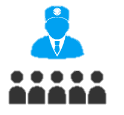 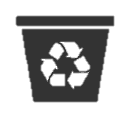 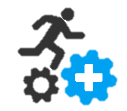 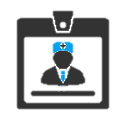 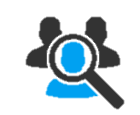 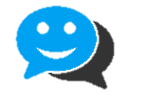 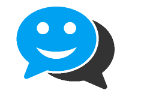 Evaluering
Opplæring
FORSLAG TIL AKTIVITETER
NOEN VIKTIGE SPØRSMÅL Å TA STILLING TIL
1. Vurdere hvilke effekter digitalt tilsyn har for bruker, pårørende og ansatteHjemmetjenesten måler bruker-, ansatt- og pårørendetilfredshet ved faste intervaller ved hjelp av evalueringsskjema. 
2. Evaluere om innstillinger bør endresHjemmetjenesten vurderer om digitalt tilsyn fungerer optimalt eller om den kan forbedres ved endring i innstillingene. 

3. Registrere nye data for gevinstrealisering Hjemmetjenesten eller gevinstansvarlig oppdaterer gevinstrealiseringsplanen for både kvalitative gevinster (hentes fra utfylte evalueringsskjema) og kvantitative gevinster.
4. Avgjøre om tilbudet skal videreføres eller avsluttesGevinstansvarlig/Saksbehandler/Hjemmetjenesten beslutter i samarbeid om tilbudet skal videreføres eller avsluttes basert på samlet evaluering.
Er dette den beste måten å gjøre det på i deres kommune?
Når skal man gjøre første helhetlige vurdering av hver bruker? Hvor ofte skal slike vurderinger skje?  
Har dere de rette kommunikasjonsmidlene for å kunne bruke denne type prosess? 
Hvilke gevinster skal dere realisere? Hvor ofte skal dere måle og hvem har ansvaret for gevinstrealiseringen?
Hvem bestemmer om tilbudet skal videreføres eller avsluttes? Hva skal beslutningskriteriene være?
LENKER OG FORSLAG TIL VERKTØY
Evalueringsskjema for bruker fra Lindås 
Evalueringsskjema for pårørende fra Lindås 
Evalueringsskjema for ansatte fra Lindås
Forslag til måling av gevinster?
DIGITALT TILSYN HJEMMEBOENDE: VIDEREFØRE/AVSLUTTE
Henvisningogkartlegging
Tilpasning og installasjon
Videreføre/avslutte
Daglig drift
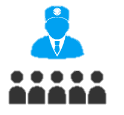 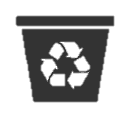 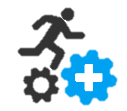 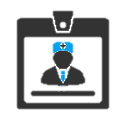 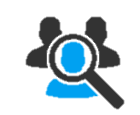 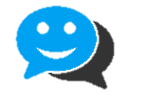 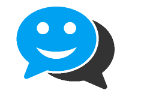 Evaluering
Opplæring
FORSLAG TIL AKTIVITETER
NOEN VIKTIGE SPØRSMÅL Å TA STILLING TIL
1. Videreføre tjenesten selv om bruker havner på korttidsopphold på sykehjemHjemmetjenesten dokumenterer i fagsystemet og videreformidler videreføring av tjenesten på korttidsopphold etter gjeldende prosedyrer.
2. Avslutte tjenesten hvis evaluering tilsier detteHjemmetjenesten informerer bruker og pårørende og avslutter tiltak i fagsystem, samt at dato for avinstallasjon avtales. Hjemmetjenesten gir videre beskjed til vaktmester som avinstallerer sensorer og legger utstyr på lager etter hygienetiltak, eventuelt sender utstyret tilbake til leverandør.
Er dette den beste måten å gjøre det på i deres kommune?
Hvilke prosedyrer har dere allerede? Hvordan må disse tilpasses ved innføring av elektronisk medisindispenser? 
Er pasientvarslingssystemene i kommunens sykehjem standardiserte slik at teknologien for digitalt tilsyn fungerer også der?
Har hjemmetjenesten god nok kommunikasjon med sykehjem slik at videreføring av tjenesten går smertefritt? Hvem får alarmen hvis kriteriene for alarm er oppfylt? Hvem får alarmen hvis tekniske avvik? Er det hjemmetjenesten og vaktmesteren, eller har sykehjemmet kapasitet og kunnskap til at disse tjenestene kan utføres av dem?
Har dere gode nok kommunikasjonsformer i dag slik at alle vet når tjenesten avsluttes?
LENKER OG FORSLAG TIL VERKTØY
Prosedyre for midlertidig stans av tjenesten?
Prosedyre for videreføring av tjenesten på korttidsopphold?
Prosedyre for avslutning av tjenesten? Hygienetiltak?
TJENESTEFORLØP: PASIENTVARSLINGSANLEGG
Henvisningogkartlegging
Tilpasning og installasjon
Videreføre/avslutte
Daglig drift
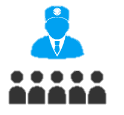 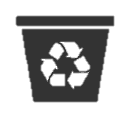 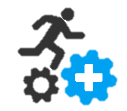 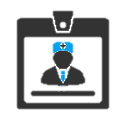 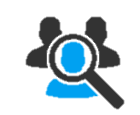 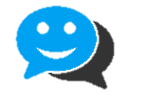 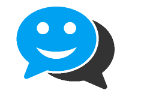 Evaluering
Opplæring
Gjøre initial kartlegging for å gjøre klart leilighet/rom.
Registrere vedtak om plass i fagsystem.
Tildele trygghets-alarm til alle nye beboere.
Detaljkartlegge for å vurdere om beboer trenger annen teknologi (f.eks. lokaliserings-/senge-/epilepsi-/respirator-alarm).
Hente inn samtykke etter prosedyre.
Registrere data og måle nullpunkt for gevinstrealisering.
Registrere tiltak på annen varslings-teknologi i fagsystem.
Tilpasse innstillinger til bruker og lage prosedyrer i fagsystem for:
Tidsintervaller for varsler.
Soner for varsel om lokalisering.
3. Installere annen       varslingsteknologi      hos beboer.
Gjennomføre opplæring for bruker i trygghetsalarm og andre relevante teknologier.
Testperiode over to uker hvor ansatte følger opp tett.
Evaluere hvordan bruker håndterer trygghetsalarm og andre relevante teknologier, samt om innstillinger bør endres.
Dokumentere endringer i fagsystem.
Respondere på aktive og passive alarmer.
Håndtere tekniske varsler som lavt batteri og andre tekniske feil.
Sikre vedlikehold av utstyret.
Følge opp gevinster
Vurdere hvilke effekter trygghetsalarm og andre relevante teknologier har for bruker og ansatte.
Evaluere om innstillinger bør endres.
Registrere nye data for gevinstrealisering.
Avgjøre om tilbudet skal videreføres eller avsluttes.
Avslutte tjenesten hvis evaluering tilsier dette: 
Nullstille trygghetsalarm og andre relevante teknologier.
Avslutte tiltak i fagsystem.
.
OPPLÆRING AV ALLE ANSATTE
PASIENTVARSLINGSANLEGG: HENVISNING OG KARTLEGGING
Henvisningogkartlegging
Tilpasning og installasjon
Videreføre/avslutte
Daglig drift
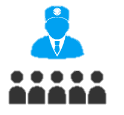 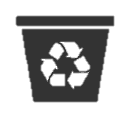 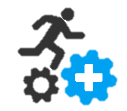 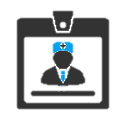 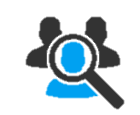 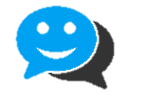 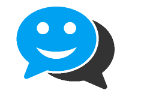 Evaluering
Opplæring
FORSLAG TIL AKTIVITETER
NOEN VIKTIGE SPØRSMÅL Å TA STILLING TIL
1. Gjøre initial kartlegging for å gjøre klart leilighet/romVaktmester/Ressurspersonell sammen med leverandør gjennomfører befaring på enheten som skal motta pasientvarslingsanlegg.
2. Registrere vedtak om plass i fagsystemVed ny bruker registrerer saksbehandler vedtak om plass i fagsystem.
3. Tildele trygghetsalarm til alle nye beboereRessurspersonell på sykehjemmet installerer og tildeler alle nye beboere trygghetsalarm, og registrerer dette i fagsystem.
4. Detaljkartlegge for å vurdere om beboer trenger annen teknologi Eksempelvis lokaliserings-/senge-/epilepsi-/respirator-alarm. Ressurspersonell på sykehjemmet gjennomfører kartlegging av beboere i henhold til rutinebeskrivelse og kartleggingsskjema.
5. Hente inn samtykke etter prosedyreRessurspersonell på sykehjemmet henter inn nødvendig samtykke fra bruker og eventuelt pårørende.
6. Registrere data og måle nullpunkt for gevinstrealiseringGevinstansvarlig fyller inn relevante målinger i gevinstrealiseringsplan, som f. eks. antall fall og antall tilsyn per uke.
Er dette den beste måten å gjøre det på i deres kommune?
Hvem fra kommunen/enheten gjennomfører befaring i leilighet/rom sammen med leverandør?
Hvilke kommunikasjonskanaler er det i dag mellom ansatte ved sykehjemmet, saksbehandler og vaktmester (installatør)? Må dette forbedres? 
Er det noen verktøy dere mangler?
Ved ny beboer, skal detaljkartleggingen skje før beboer flytter inn? For eksempel i samråd med pårørende eller hjemmetjenesten?
Hvilke gevinster skal dere realisere og hvordan skal dere måle disse? Hvor ofte skal dere måle? Hvem har ansvaret for gevinstrealiseringsplanen?
Er det problemstillinger knyttet til personvern eller andre etiske problemstillinger som burde belyses?
LENKER OG FORSLAG TIL VERKTØY
Kartleggingsskjema?
Samtykkeskjema?
Gevinstrealiseringsplan (www.ks.no/veikart)
Forslag til måling av gevinster?
PASIENTVARSLINGSANLEGG: TILPASNING OG INSTALLASJON
Henvisningogkartlegging
Tilpasning og installasjon
Videreføre/avslutte
Daglig drift
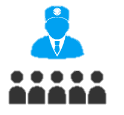 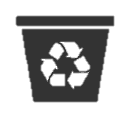 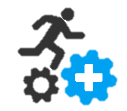 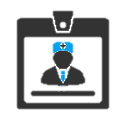 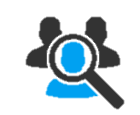 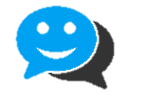 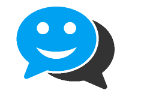 Evaluering
Opplæring
FORSLAG TIL AKTIVITETER
NOEN VIKTIGE SPØRSMÅL Å TA STILLING TIL
1. Registrere tiltak på annen varslingsteknologi i fagsystemRessurspersonell ved sykehjemmet registrerer tiltak i fagsystemet og gir beskjed til vaktmester som gjør installasjonen. Melding til vaktmester inneholder informasjon om bruker og type varslingsteknologi.
2. Tilpasse innstillinger til bruker og lage prosedyrer i fagsystemRessurspersonell ved sykehjemmet kartlegger optimale innstillinger for bruker og lager prosedyrer i fagsystem. Vaktmester tilpasser innstillingene på varslingsteknologien, som for eksempel tidsintervaller for varsler og soner for varsel om lokalisering.

3. Installere annen varslingsteknologi hos beboer
Vaktmester eller ressurspersonell installerer annen varslingsteknologi på beboers rom.
Er dette den beste måten å gjøre det på i deres kommune?
Hvilke kommunikasjonskanaler er det i dag mellom ansatte ved sykehjemmet, saksbehandler og vaktmester (installatør)? Må dette forbedres?
LENKER OG FORSLAG TIL VERKTØY
Infoskriv om teknologien til pårørende?
PASIENTVARSLINGSANLEGG: OPPLÆRING
Henvisningogkartlegging
Tilpasning og installasjon
Videreføre/avslutte
Daglig drift
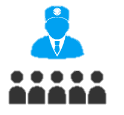 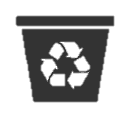 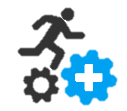 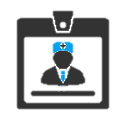 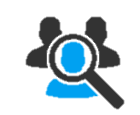 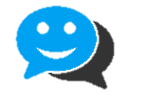 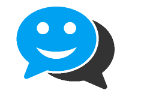 Evaluering
Opplæring
FORSLAG TIL AKTIVITETER
NOEN VIKTIGE SPØRSMÅL Å TA STILLING TIL
1. Gjennomføre opplæring for bruker i trygghetsalarm og andre relevante teknologierRessurspersonell ved sykehjemmet gjennomfører opplæring med bruker, og eventuelt pårørende, når teknologien er installert. 
2. Testperiode over to uker hvor ansatte følger opp tettBruker tester varslingsteknologi i en periode på to uker der ansatte ved sykehjemmet følger opp tett. Ansatte dokumenterer hvordan bruker håndterer teknologien i fagsystemet.
3. Evaluere hvordan bruker håndterer trygghetsalarm og andre relevante teknologier, samt om innstillinger bør endresEvaluering skjer av ansatte ved sykehjemmet ved hjelp av dokumentasjon fra testperioden i fagsystemet. 
4. Dokumentere endringer i fagsystemAnsatte dokumenterer endringer i fagsystem og oppdaterer gevinstrealiseringsplan (eventuelt gir beskjed videre til gevinstansvarlig).
Er dette den beste måten å gjøre det på i deres kommune?
Hvem bør gjennomføre opplæring med bruker? 
Hvordan skal testperioden evalueres?
Hvem har ansvaret for å oppdatere gevinstrealiseringsplanen? Hvis ikke ansatte ved sykehjemmet, hvordan skal de gi beskjed videre til ansvarlig for gevinstrealiseringsplanen?
LENKER OG FORSLAG TIL VERKTØY
Prosedyre for evaluering og rapportering i testperioden?
Opplæringsmanual? Noe fra ulike leverandører?
PASIENTVARSLINGSANLEGG: DAGLIG DRIFT
Henvisningogkartlegging
Tilpasning og installasjon
Videreføre/avslutte
Daglig drift
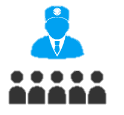 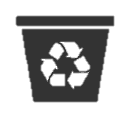 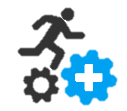 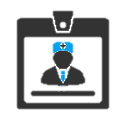 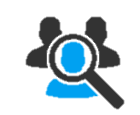 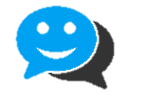 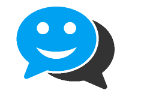 Evaluering
Opplæring
FORSLAG TIL AKTIVITETER
NOEN VIKTIGE SPØRSMÅL Å TA STILLING TIL
1. Respondere på aktive og passive alarmerAnsatte ved sykehjemmet rykker ut på alarmer og eventuelt iverksetter nødvendige tiltak etter prosedyre, og dokumenterer hendelser i fagsystem.
2. Håndtere tekniske varsler som lavt batteri og andre tekniske feilTekniske varsler sendes direkte til vaktmester som handler etter gjeldende prosedyrer.
3. Sikre vedlikehold av utstyretVaktmester følger prosedyrer for vedlikehold av utstyr, og registrerer hendelser i fagsystem.
4. Følge opp gevinsterGevinstansvarlig følger opp gevinster, f. eks. registrerer antall unngåtte fall, tidsbruk på tilsyn eller andre forhåndsbestemte faktorer for gevinstoppfølging.
Er dette den beste måten å gjøre det på i deres kommune? 
Hvem skal håndtere tekniske varsler? Hva skal prosedyren være? Hvor skal tekniske varsler dokumenteres?
Hvor ofte skal utstyret sjekkes for vedlikehold? Hvem har ansvar for dette?
Hvem har ansvar for å følge opp gevinster i daglig drift?
LENKER OG FORSLAG TIL VERKTØY
Prosedyre for håndtering av tekniske varsler? 
Vedlikeholdsrutiner?
Mal for gevinstoppfølging (www.ks.no/veikart)
PASIENTVARSLINGSANLEGG: EVALUERING
Henvisningogkartlegging
Tilpasning og installasjon
Videreføre/avslutte
Daglig drift
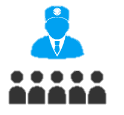 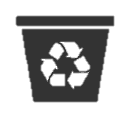 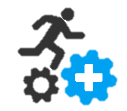 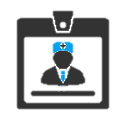 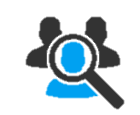 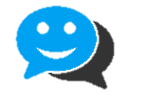 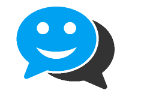 Evaluering
Opplæring
FORSLAG TIL AKTIVITETER
NOEN VIKTIGE SPØRSMÅL Å TA STILLING TIL
1. Vurdere hvilke effekter trygghetsalarm og andre relevante teknologier har for bruker, pårørende og ansatteMåle bruker-, ansatt- og pårørendetilfredshet ved faste intervaller ved hjelp av evalueringsskjema. 
2. Evaluere om innstillinger bør endresRessurspersonell ved sykehjemmet vurderer hver individuell teknologi om den fungerer optimalt eller kan forbedres ved endring i innstillingene. 

3. Registrere nye data for gevinstrealiseringGevinstansvarlig oppdaterer gevinstrealiseringsplanen, for både kvalitative gevinster (hentes fra utfylte evalueringsskjema) og kvantitative, som f. eks. antall fall, antall tilsyn per uke og unngått oppbemanning.
4. Avgjøre om tilbudet skal videreføres eller avsluttesRessurspersonell og gevinstansvarlig beslutter i samråd om tilbudet skal videreføres eller avsluttes basert på en helhetlig vurdering.
Er dette den beste måten å gjøre det på i deres kommune?
Har dere de rette kommunikasjonsmidlene for å kunne bruke denne type prosess? 
Når skal man gjøre første helhetlige vurdering av hver bruker? Hvor ofte skal slike vurderinger skje?  
Hvilke gevinster skal dere realisere? Hvor ofte skal dere måle og hvem har ansvaret for gevinstrealiseringen?
LENKER OG FORSLAG TIL VERKTØY
Beboer- og pårørendeundersøkelse fra Midtåsenhjemmet
Evalueringsverktøy for pasientvarslingsanlegg?
PASIENTVARSLINGSANLEGG: VIDEREFØRE/AVSLUTTE
Henvisningogkartlegging
Tilpasning og installasjon
Videreføre/avslutte
Daglig drift
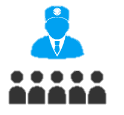 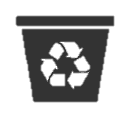 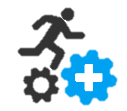 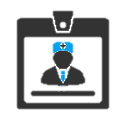 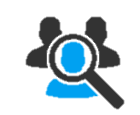 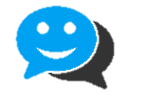 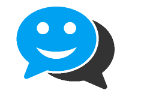 Evaluering
Opplæring
FORSLAG TIL AKTIVITETER
NOEN VIKTIGE SPØRSMÅL Å TA STILLING TIL
1. Avslutte tjenesten hvis evaluering tilsier dette
Ressurspersonell ved sykehjemmet avslutter tiltak i fagsystem og kontakter vaktmester. Vaktmester nullstiller trygghetsalarm og andre relevante teknologier, gjør hygienetiltak og legger utstyr på lokalt lager/sender tilbake til leverandør.
Er dette den beste måten å gjøre det på i deres kommune?
Hvilke prosedyrer har dere allerede? Hvordan må disse eventuelt tilpasses?
LENKER OG FORSLAG TIL VERKTØY
Prosedyre for avslutning av tjenesten?
Prosedyre for hygienetiltak?
TJENESTEFORLØP: DIGITAL TRYGGHETSALARM
Henvisningogkartlegging
Tilpasning og installasjon
Videreføre/avslutte
Daglig drift
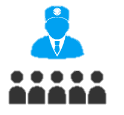 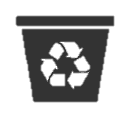 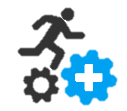 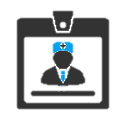 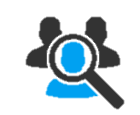 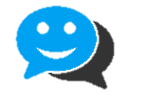 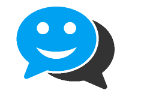 Evaluering
Opplæring
Saksbehandler mottar søknad, og sender melding via EPJ til hjemmetjenesten at bruker skal ha kartleggingsbesøk.
Kartleggingsbesøk gjennomføres av hjemmetjenesten. 
Saksbehandler fatter vedtak.
Ressurspersonell bestiller utstyr, og avtaler deretter dag for installasjon med bruker. 
Registrere data og måle nullpunkt for gevinstrealisering.
Ressurspersonell installerer alarm hos bruker.
Ved installasjon kan bruker komme med ønske om endring, eksempelvis for trykkfølsomhet.
Registrere eventuelle endringer og tiltak i fagsystem.
Bruker får muntlig opplæring i bruk av alarmen, og utdelt infoskriv samtidig som monteringen skjer. 
Bruker tester alarmen.
Testperiode over to uker hvor hjemmetjenesten følger opp tett.
Evaluere hvordan bruker håndterer digital trygghetsalarm og om innstillinger bør endres.
Respondere på alarmer og hjelpe brukere etter behov.
Dokumentere hendelser i fagsystem.
Håndtere tekniske varsler som lavt batteri og andre tekniske feil.
Følge opp gevinster.
Vurdere hvilke effekter digital trygghetsalarm har for bruker, pårørende og ansatte
Registrere ny data for gevinstrealisering.
Avgjøre om tilbudet skal videreføres eller avsluttes.
Videreføre tjenesten selv om bruker havner på korttidsopphold på sykehjem.
Avslutte tjenesten hvis evaluering tilsier dette.
OPPLÆRING AV ALLE ANSATTE
DIGITAL TRYGGHETSALARM: HENVISNING OG KARTLEGGING
Henvisningogkartlegging
Tilpasning og installasjon
Videreføre/avslutte
Daglig drift
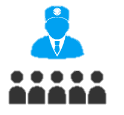 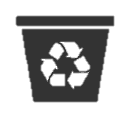 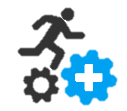 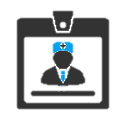 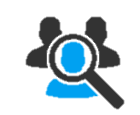 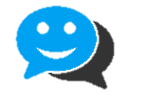 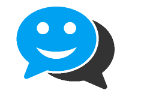 Evaluering
Opplæring
FORSLAG TIL AKTIVITETER
NOEN VIKTIGE SPØRSMÅL Å TA STILLING TIL
1. Saksbehandler mottar søknad, og sender melding via EPJ til hjemmetjenesten at bruker skal ha kartleggingsbesøk
Saksbehandler sender huskelapp til aktuell sone i hjemmetjenesten med adresse og informasjon om bruker.
2. Kartleggingsbesøk gjennomføres av hjemmetjenestenHjemmetjenesten avtaler dato for besøk med bruker og eventuelt pårørende. Hjemmetjenesten kartlegger bruker i henhold til rutinebeskrivelse og kartleggingsskjema, og tar med relevant utstyr for å vise bruker i tillegg til samtykkeskjema.
3. Saksbehandler fatter vedtakHjemmetjenesten skriver inn informasjon fra kartleggingsskjema og sender via EPJ til forvaltningskontoret som fatter vedtak.
4. Ressurspersonell bestiller utstyr, og avtaler deretter dag for installasjon med brukerRessurspersonell i hjemmetjenesten bestiller utstyr fra leverandør/henter utstyr fra lokalt lager og ringer bruker for å avtale dag for installasjon.
5. Registrere data og måle nullpunkt for gevinstrealisering
Gevinstansvarlig måler nullpunkt for gevinster i gevinstrealiseringsplan.
Er denne prosessen realistisk i deres kommune?
Hvilke prosedyrer har dere allerede? Hvordan må disse tilpasses ved innføring av digitale trygghetsalarmer?
Hvilket kommunikasjonsmiddel mellom saksbehandler og den som gjennomfører kartleggingsbesøket har dere i dag? Må dette endres?
Hvordan foregår første henvisning av bruker? Hvem har ansvaret for å avdekke mulige brukere? 
Hvilke gevinster skal dere realisere og hvordan skal dere måle disse? Hvor ofte skal dere måle? Hvem har ansvaret for gevinstrealiseringsplanen?
LENKER OG FORSLAG TIL VERKTØY
Gevinstrealiseringsplan (www.ks.no/veikart)
Forslag til måling av gevinster?
Kartleggingsskjema fra Lindås
Samtykkeskjema?
Rutinebeskrivelse for kartleggingsbesøk?
DIGITAL TRYGGHETSALARM: TILPASNING OG INSTALLASJON
Henvisningogkartlegging
Tilpasning og installasjon
Videreføre/avslutte
Daglig drift
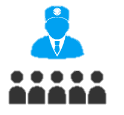 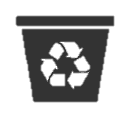 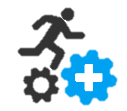 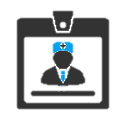 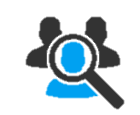 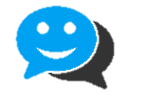 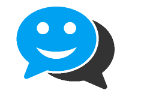 Evaluering
Opplæring
FORSLAG TIL AKTIVITETER
NOEN VIKTIGE SPØRSMÅL Å TA STILLING TIL
1. Ressurspersonell installerer alarm hos bruker
Vaktmester og ressurspersonell fra hjemmetjenesten drar til bruker og installerer alarm, med utgangspunkt i informasjon fra kartleggingsskjema.
2. Ved installasjon kan bruker komme med ønske om endring, eksempelvis for trykkfølsomhet
Ressurspersonell spør og registrerer eventuelle endringer i installasjonen.
3. Registrere eventuelle endringer og tiltak i fagsystemRessurspersonell fra hjemmetjenesten registrerer eventuelle endringer og registrerer tiltak i fagsystem.
Er denne prosessen realistisk i deres kommune?
Hvilke verktøy har dere fra før? Hva må tilpasses?
Hvilket kommunikasjonsmiddel mellom saksbehandler og den som gjennomfører kartleggingsbesøket har dere i dag? Må dette endres?
Hvordan foregår første henvisning av bruker? Hvem har ansvaret for å avdekke mulige brukere?
LENKER OG FORSLAG TIL VERKTØY
Infoskriv om digital trygghetsalarm til bruker og pårørende?
DIGITAL TRYGGHETSALARM: OPPLÆRING
Henvisningogkartlegging
Tilpasning og installasjon
Videreføre/avslutte
Daglig drift
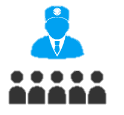 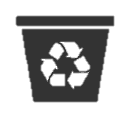 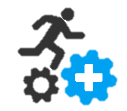 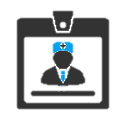 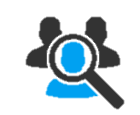 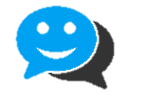 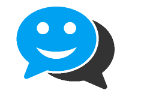 Evaluering
Opplæring
FORSLAG TIL AKTIVITETER
NOEN VIKTIGE SPØRSMÅL Å TA STILLING TIL
1. Bruker får muntlig opplæring i bruk av alarmen, og utdelt infoskriv samtidig som monteringen skjer. Informasjon og opplæring til bruker gjelder både trygghetsalarmen og responstjenesten. Ressurspersonell fra hjemmetjenesten gjennomgår opplæring av bruker og eventuelt pårørende. Informasjonsskriv blir forklart og lagt igjen.
2. Bruker tester alarmenVaktmester tester utstyret sammen med bruker.
3. Testperiode over to uker hvor hjemmetjenesten følger opp tettBruker tester teknologien og hjemmetjenesten evaluerer bruken.

4. Evaluere hvordan bruker håndterer digital trygghetsalarm og om innstillinger bør endres
Evaluering skjer av hjemmetjenesten ved hjelp av dokumentasjon fra testperioden i fagsystemet. Endringer dokumenteres i fagsystem og gevinstansvarlig oppdaterer gevinstrealiseringsplan.
Er dette den beste måten å gjøre det på i deres kommune?
Hvem bør gjennomføre opplæring med bruker og pårørende? 
Skal opplæringen skje samtidig som installasjon? 
Skal det være en testperiode? Eventuelt hvor lenge? Hvordan skal testperioden evalueres?
Hvem har ansvaret for å oppdatere gevinstrealiseringsplanen? Hvis ikke hjemmetjenesten, hvordan skal de gi beskjed videre til gevinstansvarlig?
LENKER OG FORSLAG TIL VERKTØY
Prosedyre for evaluering og rapportering i testperioden?
Opplæringsmanual for digitale trygghetsalarmer? Noe fra leverandør?
DIGITAL TRYGGHETSALARM: DAGLIG DRIFT
Henvisningogkartlegging
Tilpasning og installasjon
Videreføre/avslutte
Daglig drift
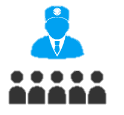 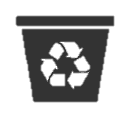 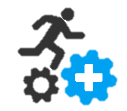 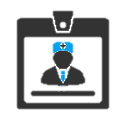 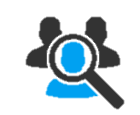 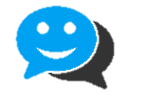 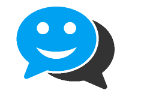 Evaluering
Opplæring
FORSLAG TIL AKTIVITETER
NOEN VIKTIGE SPØRSMÅL Å TA STILLING TIL
1. Respondere på alarmer og hjelpe brukere etter behov
Hjemmetjenesten, eller eventuelt pårørende, rykker ut på alarm etter prosedyre.

2. Dokumentere hendelser i fagsystemHjemmetjenesten dokumenterer hendelser i fagsystem.
3. Håndtere tekniske varsler som lavt batteri og andre tekniske feilFeilmeldinger som tekniske varsler går til vaktmester som handler i henhold til rutiner.
4. Følge opp gevinsterGevinstansvarlig følger opp gevinster, f. eks. unngått tidsbruk på tilsyn eller unngått opphold på institusjon.
Er dette den beste måten å gjøre det på i deres kommune?
Hvor går alarmene fra teknologien? Hvordan er utrykningstjenesten organisert? Skal kommunen åpne for at pårørende, naboer etc. kan motta alarm og rykke ut?
Hvordan skal hjemmetjenesten og pårørende kommunisere hvis pårørende rykker ut på alarmene?
Hvem skal håndtere tekniske varsler? Hva skal prosedyren være? Hvor skal tekniske varsler dokumenteres?
Hvem har ansvar for å følge opp gevinster i daglig drift?
LENKER OG FORSLAG TIL VERKTØY
Prosedyre for utrykningstjeneste?
Prosedyre for håndtering av tekniske varsler?
Mal for gevinstoppfølging (www.ks.no/veikart)
DIGITAL TRYGGHETSALARM: EVALUERING
Henvisningogkartlegging
Tilpasning og installasjon
Videreføre/avslutte
Daglig drift
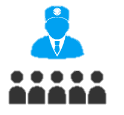 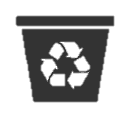 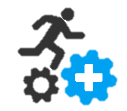 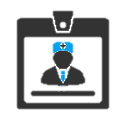 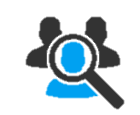 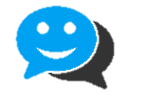 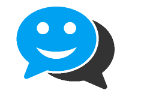 Evaluering
Opplæring
FORSLAG TIL AKTIVITETER
NOEN VIKTIGE SPØRSMÅL Å TA STILLING TIL
1. Vurdere hvilke effekter digital trygghetsalarm har for bruker, pårørende og ansatteHjemmetjenesten måler bruker-, ansatt- og pårørendetilfredshet ved faste intervaller ved hjelp av evalueringsskjema.

2. Registrere ny data for gevinstrealiseringGevinstansvarlig oppdaterer gevinstrealiseringsplanen for både kvalitative gevinster (hentes fra utfylte evalueringsskjema) og kvantitative gevinster.

3. Avgjøre om tilbudet skal videreføres eller avsluttes
Gevinstansvarlig/Saksbehandler/Hjemmetjenesten beslutter i samråd om tilbudet skal videreføres eller avsluttes basert på samlet evaluering.
Er dette den beste måten å gjøre det på i deres kommune?
Når skal man gjøre første helhetlige vurdering av hver bruker? Hvor ofte skal slike vurderinger skje?  
Har dere de rette kommunikasjonsmidlene for å kunne bruke denne type prosess? 
Hvilke gevinster skal dere realisere? Hvor ofte skal dere måle og hvem har ansvaret for gevinstrealiseringen?
Hvem bestemmer om tilbudet skal videreføres eller avsluttes? Hva skal beslutningskriteriet være?
LENKER OG FORSLAG TIL VERKTØY
Evalueringsskjema for bruker fra Lindås
Evalueringsskjema for pårørende fra Lindås
Evalueringsskjema for ansatte fra Lindås
Forslag til måling av gevinster?
DIGITAL TRYGGHETSALARM: VIDEREFØRE/AVSLUTTE
Henvisningogkartlegging
Tilpasning og installasjon
Videreføre/avslutte
Daglig drift
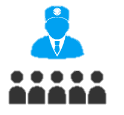 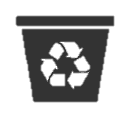 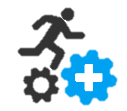 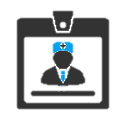 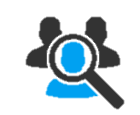 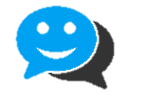 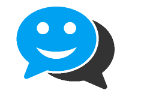 Evaluering
Opplæring
FORSLAG TIL AKTIVITETER
NOEN VIKTIGE SPØRSMÅL Å TA STILLING TIL
1. Videreføre tjenesten selv om bruker havner på korttidsopphold på sykehjem
Hjemmetjenesten dokumenterer i fagsystemet og videreformidler videreføring av tjenesten på korttidsopphold etter gjeldende prosedyrer.2. Avslutte tjenesten hvis evaluering tilsier detteHjemmetjenesten informerer bruker og pårørende og avslutter tiltak i fagsystem, samt avtaler dato for avinstallasjon. Hjemmetjenesten gir videre beskjed til vaktmester som avinstallerer den digitale trygghetsalarmen og legger utstyr på lager etter hygienetiltak, eventuelt sender utstyret tilbake til leverandør. Hjemmetjenesten avslutter tiltak i fagsystem, og sender huskelapp via EPJ til saksbehandler som avslutter vedtak.
Er dette den beste måten å gjøre det på i deres kommune?
Hvilke prosedyrer har dere allerede? Hvordan må disse tilpasses ved innføring av digitale trygghetsalarmer? 
Er pasientvarslingssystemene i kommunens sykehjem standardiserte slik at teknologien for digitale trygghetsalarmer fungerer også der?
Har hjemmetjenesten god nok kommunikasjon med sykehjem slik at videreføring av tjenesten går smertefritt? Hvem får alarmen hvis kriteriene for alarm er oppfylt? Hvem får alarmen hvis tekniske avvik? Er det hjemmetjenesten og vaktmesteren, eller har sykehjemmet kapasitet og kunnskap til at disse tjenestene kan utføres av dem?
Har dere gode nok kommunikasjonsformer i dag slik at alle vet når tjenesten avsluttes?
LENKER OG FORSLAG TIL VERKTØY
Prosedyre for midlertidig stans av tjenesten?
Prosedyre for videreføring av tjenesten på korttidsopphold?
Prosedyre for avslutning av tjenesten? Hygienetiltak?
TJENESTEFORLØP: ELEKTRONISK DØRLÅS HJEMMEBOENDE (E-LÅS)
Henvisningogkartlegging
Tilpasning og installasjon
Videreføre/avslutte
Daglig drift
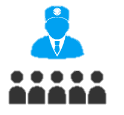 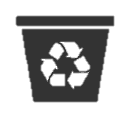 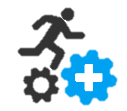 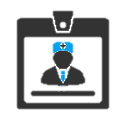 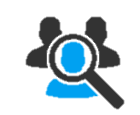 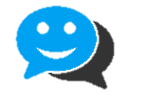 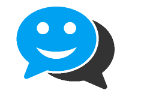 Evaluering
Opplæring
Innhente godkjennelser. 
Ringe brukere og avtale dato for installasjon.
Registrere data for gevinstrealisering.
Tilpasse innstillinger til bruker.
Registrere tiltak i fagsystem.
Installere e-lås hos bruker og måle nullpunkt.
Gjennomføre opplæring for bruker og pårørende.
Teste e-lås.
Utrykning ved tekniske varsler, eller ved signal om lavt batteri.
Oppdatere tilgangsliste.
Vurdere hvilke effekter e-lås har for bruker, pårørende og ansatte.
Registrere ny data for gevinstrealisering.
Avgjøre om tilbudet skal videreføres eller avsluttes.
Stoppe tjenesten midlertidig hvis bruker reiser bort
Avslutte e-lås hvis hjemmebasert tjeneste avsluttes
OPPLÆRING AV ALLE ANSATTE
E-LÅS HJEMMEBOENDE: HENVISNING OG KARTLEGGING
Henvisningogkartlegging
Tilpasning og installasjon
Videreføre/avslutte
Daglig drift
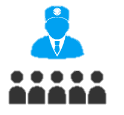 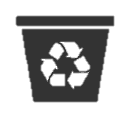 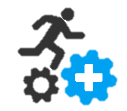 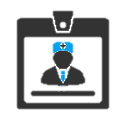 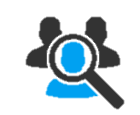 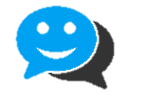 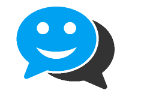 Evaluering
Opplæring
ANBEFALT PROSESS
VIKTIGE SPØRSMÅL Å TA STILLING TIL
Alle brukere av hjemmebaserte tjenester med nøkkeladministrasjon vurderes å få installert e-lås.

1. Innhente godkjennelser
Hjemmetjenesten/saksbehandler sørger for informasjonsutveksling mellom bruker/pårørende, hjemmetjenesten og eventuelt borettslag, og innhenter samtykke for installasjon fra bruker/pårørende og eventuelt borettslag. Pårørende spørres om de ønsker å få informasjon om adgangsaktiviteter.

2. Ringe brukere og avtale dato for installasjon Vaktmester eller hjemmetjenesten ringer brukere og avtaler dato for installasjon. Hvis ekstern leverandør utfører installasjonen ringes leverandør av hjemmetjenesten og videreformidler nødvendig informasjon som avtalt dato.
3. Registrere data for gevinstrealiseringGevinstansvarlig registrerer f. eks. spart tid for nøkkelhåndtering og andre kvalitative gevinster i gevinstrealiseringsplan.
Kan informasjon fra e-lås være datagrunnlag for eks. på ATA-tid fra når dør åpnes til den låses? Kan dette brukes som utgangspunkt for gevinstmåling for andre teknologier?
Har boligen felles inngangsparti slik at e-lås må installeres på hoveddør(er)?
Ved bruker i borettslag: hvem undersøker hvilke rutiner styret har ved utskifting av låser, sørger for informasjonsutveksling og for at kommunen har riktig tillatelse for installasjon? Ved bruk av mobilapplikasjon for e-lås: hvilken type mobil og versjon av operativsystem kreves? Må nye mobiler kjøpes inn?
Kan bruk av e-lås støtte opp for andre tjenester eller teknologier, som for eksempel raskere utrykning ved alarm?
Hvilke gevinster skal dere realisere? Hvordan skal dere måle disse? Hvem har ansvaret for gevinstrealiseringsplanen?
LENKER OG FORSLAG TIL VERKTØY
Rutinebeskrivelse for kartleggingsbesøk?
Verktøy for beregning av spart tid og sparte kostnader?
Gevinstrealiseringsplan (www.ks.no/veikart)
E-LÅS HJEMMEBOENDE: TILPASNING OG INSTALLASJON
Henvisningogkartlegging
Tilpasning og installasjon
Videreføre/avslutte
Daglig drift
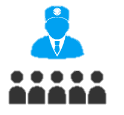 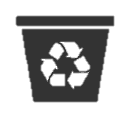 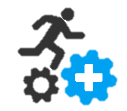 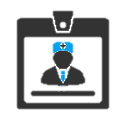 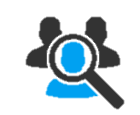 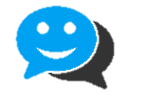 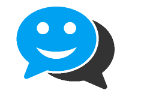 Evaluering
Opplæring
ANBEFALT PROSESS
VIKTIGE SPØRSMÅL Å TA STILLING TIL
1. Tilpasse innstillinger til bruker
Hjemmetjenesten eller vaktmester legger inn tilgangsliste for e-lås, og om pårørende skal motta informasjon i evt. mobilapplikasjon om hvem som åpner døren når.

2. Registrere tiltak i fagsystem
Hjemmetjenesten registrerer tiltak i fagsystem.
3. Installere e-lås hos bruker og måle nullpunkt
Vaktmester eller leverandør installerer e-lås hos bruker etter gjeldende prosedyrer og beholder eventuelle restdeler fra ordinær lås. Gevinstansvarlig måler nullpunkt for kvalitative gevinster og oppdaterer gevinstrealiseringsplan, f.eks. spart tid på nøkkelhåndtering.
Er dette den beste måten å gjøre det på i deres kommune?
Hvordan skal kvalitative gevinster for bruker måles? Hvem har ansvaret for å oppdatere gevinstrealiseringsplanen? 
Skal alle i hjemmesykepleien ha tilgang til å åpne alle dører med e-lås til enhver tid? Eventuelt, hvilke rutiner må ligge til grunn for å sikret at riktig ansatt har adgang til riktig tid?
Hvilke EPJ-systemer kan e-lås-systemet integreres mot? Kan tilganger oppdateres automatisk ved endring i vaktliste?
Ved bruk av mobilapplikasjon: har, eller skal alle i hjemmetjenesten ha, egen mobiltelefon som støtter tjenesten?

Skal kommunen innhente reservenøkkel til brukers bolig, i tilfellet at batteriet går tomt eller ved annen teknisk svikt?
LENKER OG FORSLAG TIL VERKTØY
Infoskriv om e-lås til bruker og pårørende?
E-LÅS HJEMMEBOENDE: OPPLÆRING
Henvisningogkartlegging
Tilpasning og installasjon
Videreføre/avslutte
Daglig drift
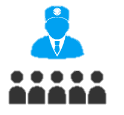 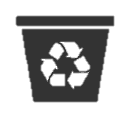 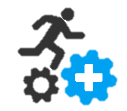 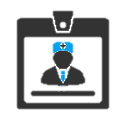 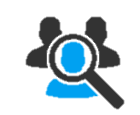 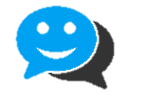 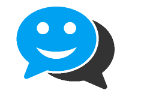 Evaluering
Opplæring
ANBEFALT PROSESS
VIKTIGE SPØRSMÅL Å TA STILLING TIL
1. Gjennomføre opplæring for bruker og pårørende
Hjemmetjenesten eller utpekte ressurspersoner gjennomfører opplæring med bruker og pårørende under installasjon.2. Teste e-lås
Hjemmetjenesten tester e-lås sammen med bruker og eventuelt pårørende.
Er dette den beste måten å gjøre det på i deres kommune?
Hvem bør gjennomføre opplæring med bruker og pårørende? 
Skal opplæringen skje samtidig som installasjon?
LENKER OG FORSLAG TIL VERKTØY
Opplæringsmanual for bruk av e-lås? Noe fra ulike leverandører?
E-LÅS HJEMMEBOENDE: DAGLIG DRIFT
Henvisningogkartlegging
Tilpasning og installasjon
Videreføre/avslutte
Daglig drift
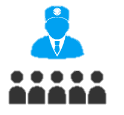 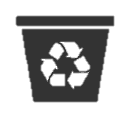 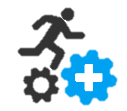 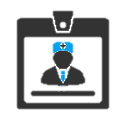 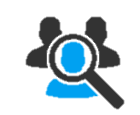 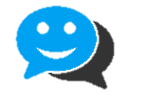 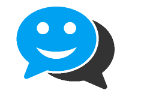 Evaluering
Opplæring
ANBEFALT PROSESS
VIKTIGE SPØRSMÅL Å TA STILLING TIL
1. Utrykning ved tekniske varsler, eller ved signal om lavt batteri
Tekniske varsler sendes direkte til vaktmester som agerer etter gjeldende prosedyrer. Vaktmester dokumenterer hendelser.
 
2. Oppdatere tilgangsliste
Ressurspersonell i hjemmetjenesten oppdaterer liste over hvem som skal ha tilgang til bruker på hvilket tidspunkt. Dette gjøres helst når ny vaktliste kommer, og ved oppdatering av vaktlisten.
Er dette den beste måten å gjøre det på i deres kommune?
Hvem skal håndtere tekniske varsler? Hva skal prosedyren være? Hvor skal tekniske varsler dokumenteres?
Hvilken prosedyre skal ligge til grunn for akutt tilgang til dørlås? Skal for eksempel brannvesen og ambulansepersonell kunne ha/kreve tilgang til e-lås ved alarm?
Ved bruk av mobil: hvilken prosedyre skal ligge til grunn hvis mobilapplikasjon ikke fungerer eller hvis hjemmesykepleien ikke har med mobil? Hvilke rutiner skal kommunen ha ved mistet mobiltelefon og for å sikre at nødvendige oppdateringer av telefonen gjennomføres?
LENKER OG FORSLAG TIL VERKTØY
Prosedyre for håndtering av tekniske varsler?
E-LÅS HJEMMEBOENDE: EVALUERING
Henvisningogkartlegging
Tilpasning og installasjon
Videreføre/avslutte
Daglig drift
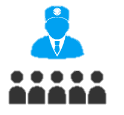 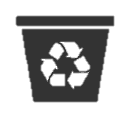 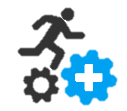 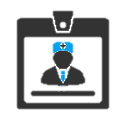 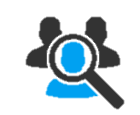 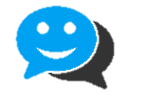 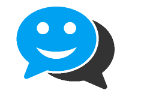 Evaluering
Opplæring
ANBEFALT PROSESS
VIKTIGE SPØRSMÅL Å TA STILLING TIL
1. Vurdere hvilke effekter e-lås har for bruker, pårørende og ansatte
Måle bruker-, ansatt- og pårørendetilfredshet ved faste intervaller ved hjelp av evalueringsskjema.

2. Registrere nye data for gevinstrealisering
Gevinstansvarlige oppdaterer gevinstrealiseringsplan med hensyn til kvalitative gevinster fra utfylte evalueringsskjema.

3. Avgjøre om tilbudet skal videreføres eller avsluttes
Gevinstansvarlig/Saksbehandler/Hjemmesykepleien beslutter i samarbeid om tilbudet skal opprettholdes eller videreføres.
Er dette den beste måten å gjøre det på i deres kommune?
Når skal man gjøre første helhetlige vurdering av hver bruker? Hvor ofte skal slike vurderinger skje?  
Hvem skal ha ansvaret for å evaluere om gevinster har blitt realisert?
Har dere de rette kommunikasjonsmidlene/samarbeidsfora for å kunne bruke denne type prosess?
LENKER OG FORSLAG TIL VERKTØY
Evalueringsverktøy?
Evalueringsskjema?
E-LÅS HJEMMEBOENDE: VIDEREFØRE/AVSLUTTE
Henvisningogkartlegging
Tilpasning og installasjon
Videreføre/avslutte
Daglig drift
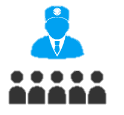 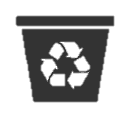 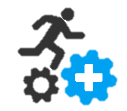 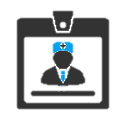 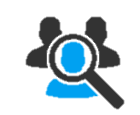 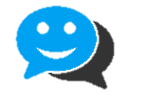 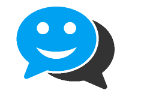 Evaluering
Opplæring
ANBEFALT PROSESS
VIKTIGE SPØRSMÅL Å TA STILLING TIL
1. Stoppe tjenesten midlertidig hvis bruker reiser bort
Hjemmesykepleien dokumenterer i fagsystemet og videreformidler midlertidig stopp i tjenesten etter gjeldene prosedyrer.

2. Avslutte e-lås hvis hjemmebasert tjeneste avsluttes
Dersom hjemmebasert tjeneste avsluttes vil ikke behovet for e-lås være tilstede lenger. Vaktmester avtaler dato for avinstallering med bruker/ pårørende, og avinstallerer e-lås og installerer eventuell ordinær lås. Vaktmester legger utstyr på lokalt lager etter hygienetiltak eller sender tilbake til leverandør. Hjemmetjenesten avslutter tiltak i fagsystem.
Er dette den beste måten å gjøre det på i deres kommune?
Hvilke prosedyrer har dere allerede? Hvordan må disse tilpasses ved innføring av e-lås? 
Har dere gode nok kommunikasjonsformer i dag slik at alle vet når tjenesten avsluttes?
LENKER OG FORSLAG TIL VERKTØY
Prosedyre for avslutning av tjenesten?
TJENESTEFORLØP: ELEKTRONISK DØRLÅS INSTITUSJON (E-LÅS)
Henvisningogkartlegging
Tilpasning og installasjon
Videreføre/avslutte
Daglig drift
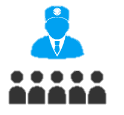 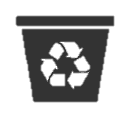 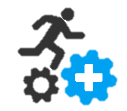 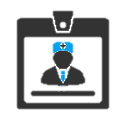 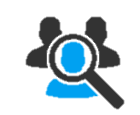 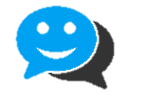 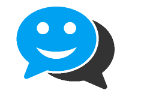 Evaluering
Opplæring
Gjennomføre kartlegging av dører på institusjon. 
Eventuelt ringe leverandør og avtale dato for installasjon.
Registrere data for gevinstrealisering.
Tilpasse innstillinger til beboer.
Installere e-lås hos beboer og måle nullpunkt.
Gjennomføre opplæring for beboer og pårørende.
Teste e-lås.
Utrykning ved tekniske varsler, eller ved signal om lavt batteri.
Oppdatere tilgangsliste.
Vurdere hvilke effekter e-lås har for beboer, pårørende og ansatte.
Registrere ny data for gevinstrealisering.
Avslutte tjeneste
OPPLÆRING AV ALLE ANSATTE
E-LÅS INSTITUSJON: HENVISNING OG KARTLEGGING
Henvisningogkartlegging
Tilpasning og installasjon
Videreføre/avslutte
Daglig drift
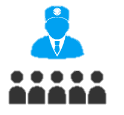 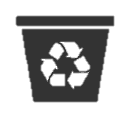 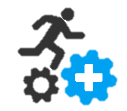 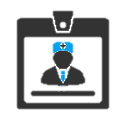 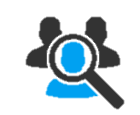 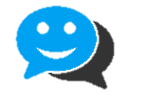 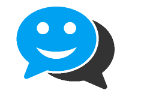 Evaluering
Opplæring
ANBEFALT PROSESS
VIKTIGE SPØRSMÅL Å TA STILLING TIL
1. Gjennomføre kartlegging av dører på institusjon
Vaktmester og ressurspersoner på enheten vurderer alle dører på institusjonen.
2. Eventuelt ringe leverandør og avtale dato for installasjon Hvis ekstern leverandør utfører installasjonen ringes leverandør og dato for installasjon avtales.
3. Registrere data for gevinstrealiseringGevinstansvarlig registrerer f. eks. spart tid for nøkkelhåndtering i gevinstrealiseringsplan.
Kan informasjon fra e-lås brukes som utgangspunkt for gevinstmåling for andre teknologier?
Skal alle beboere på institusjonen vurderes for e-lås og hva skal eventuelt kriteriene for de som vurderes være?
Ved bruk av mobilapplikasjon for e-lås: hvilke type mobil og versjon av operativsystem kreves? Må nye mobiler kjøpes inn?
Hvilke gevinster skal dere realisere? Hvordan skal dere måle disse? Hvem har ansvaret for gevinstrealiseringsplanen?
LENKER OG FORSLAG TIL VERKTØY
Verktøy for beregning av spart tid og sparte kostnader ved bruk av e-lås?
Gevinstrealiseringsplan (www.ks.no/veikart)
E-LÅS INSTITUSJON: TILPASNING OG INSTALLASJON
Henvisningogkartlegging
Tilpasning og installasjon
Videreføre/avslutte
Daglig drift
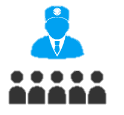 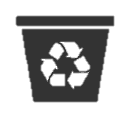 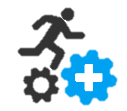 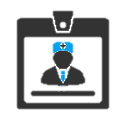 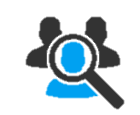 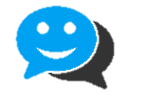 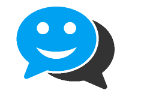 Evaluering
Opplæring
ANBEFALT PROSESS
VIKTIGE SPØRSMÅL Å TA STILLING TIL
1. Tilpasse innstillinger til beboer
Vaktmester eller ressurspersoner på institusjonen, sammen med leverandør, legger inn tilgangsliste for e-lås.
2. Installere e-lås hos beboer og måle nullpunkt
Vaktmester eller leverandør installerer e-lås hos beboer etter gjeldende prosedyrer. Gevinstansvarlig måler nullpunkt gevinster og oppdaterer gevinstrealiseringsplan, f.eks. spart tid på nøkkelhåndtering og opplevd trygghet for beboere og ansatte.
Er dette den beste måten å gjøre det på i deres kommune?
Hvilke kommunikasjonskanaler er det i dag mellom ansatte på sykehjemmet og vaktmester, og må dette endres?
Skal alle ansatte ved institusjon ha tilgang til alle dører?
LENKER OG FORSLAG TIL VERKTØY
Infoskriv om e-lås til beboer og pårørende?
E-LÅS INSTITUSJON: OPPLÆRING
Henvisningogkartlegging
Tilpasning og installasjon
Videreføre/avslutte
Daglig drift
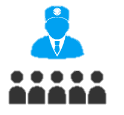 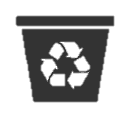 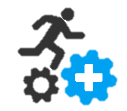 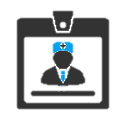 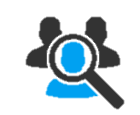 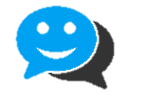 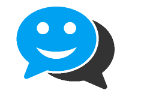 Evaluering
Opplæring
ANBEFALT PROSESS
VIKTIGE SPØRSMÅL Å TA STILLING TIL
1. Gjennomføre opplæring for beboer og pårørende
Ansatte ved institusjon eller utpekte ressurspersoner gjennomfører opplæring med beboer og pårørende under installasjon.2. Teste e-lås
Ansatte ved institusjon tester e-lås sammen med beboer og eventuelt pårørende.
Er dette den beste måten å gjøre det på i deres kommune?
Hvem bør gjennomføre opplæring med beboer og pårørende? 
Skal opplæringen skje samtidig som installasjon?
LENKER OG FORSLAG TIL VERKTØY
Opplæringsmanual for bruk av e-lås? Noe fra ulike leverandører?
E-LÅS INSTITUSJON: DAGLIG DRIFT
Henvisningogkartlegging
Tilpasning og installasjon
Videreføre/avslutte
Daglig drift
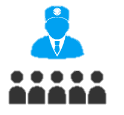 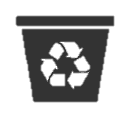 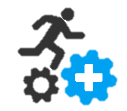 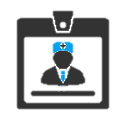 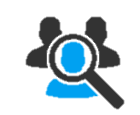 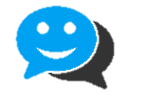 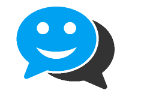 Evaluering
Opplæring
ANBEFALT PROSESS
VIKTIGE SPØRSMÅL Å TA STILLING TIL
1. Utrykning ved tekniske varsler, eller ved signal om lavt batteri
Tekniske varsler sendes direkte til vaktmester som handler etter gjeldende prosedyrer. Vaktmester dokumenterer hendelser.

2. Oppdatere tilgangsliste
Vaktmester eller ressurspersonell ved institusjon oppdaterer liste over hvem som skal ha tilgang til hvilke dører etter hvert som det behøves.
Er dette den beste måten å gjøre det på i deres kommune?
Hvem skal håndtere tekniske varsler? Hva skal prosedyren være? Hvor skal tekniske varsler dokumenteres?
Kan vaktlisten integreres i system for e-lås, slik at tilganger oppdateres automatisk?
Ved bruk av mobil: hvilken prosedyre skal ligge til grunn hvis mobilapplikasjon ikke fungerer eller hvis hjemmesykepleien ikke har med mobil? Hvilke rutiner skal kommunen ha ved mistet mobiltelefon og for å sikre at nødvendige oppdateringer av telefonen gjennomføres?
LENKER OG FORSLAG TIL VERKTØY
Prosedyre for håndtering av tekniske varsler?
E-LÅS INSTITUSJON: EVALUERING
Henvisningogkartlegging
Tilpasning og installasjon
Videreføre/avslutte
Daglig drift
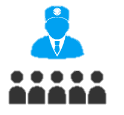 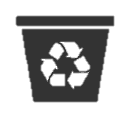 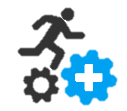 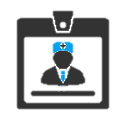 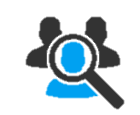 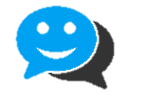 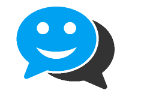 Evaluering
Opplæring
ANBEFALT PROSESS
VIKTIGE SPØRSMÅL Å TA STILLING TIL
1. Vurdere hvilke effekter e-lås har for beboer, pårørende og ansatte
Måle beboer-, ansatt- og pårørendetilfredshet ved faste intervaller ved hjelp av evalueringsskjema. Åpne for tilbakemeldinger fra ansatte om hva som fungerer godt og mindre godt med e-lås-systemet. 

2. Registrere nye data for gevinstrealisering
Gevinstansvarlige oppdaterer gevinstrealiseringsplan med hensyn til kvalitative gevinster fra utfylte evalueringsskjema.
Er dette den beste måten å gjøre det på i deres kommune?
Hvem skal ha ansvaret for å evaluere om gevinster har blitt realisert?
Har dere de rette kommunikasjonsmidlene for å kunne bruke denne type prosess?
LENKER OG FORSLAG TIL VERKTØY
Evalueringsverktøy?
Evalueringsskjema?
E-LÅS INSTITUSJON: VIDEREFØRE/AVSLUTTE
Henvisningogkartlegging
Tilpasning og installasjon
Videreføre/avslutte
Daglig drift
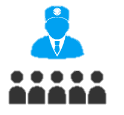 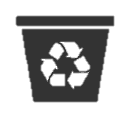 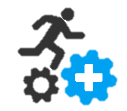 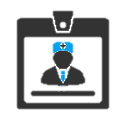 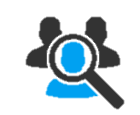 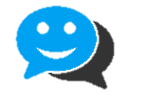 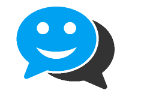 Evaluering
Opplæring
ANBEFALT PROSESS
VIKTIGE SPØRSMÅL Å TA STILLING TIL
1. Avslutte tjeneste
Dersom beboer flytter ut eller går bort, overfører vaktmester eller ressurspersonell ved institusjon e-lås-nøkkel enten til lager eller til ny beboer etter hygienetiltak og gjeldende prosedyrer.
Er dette den beste måten å gjøre det på i deres kommune?
Hvilke prosedyrer har dere allerede? Hvordan må disse tilpasses ved innføring av e-lås?
LENKER OG FORSLAG TIL VERKTØY
Prosedyre for avslutning av tjenesten?
Prosedyre for hygienetiltak?